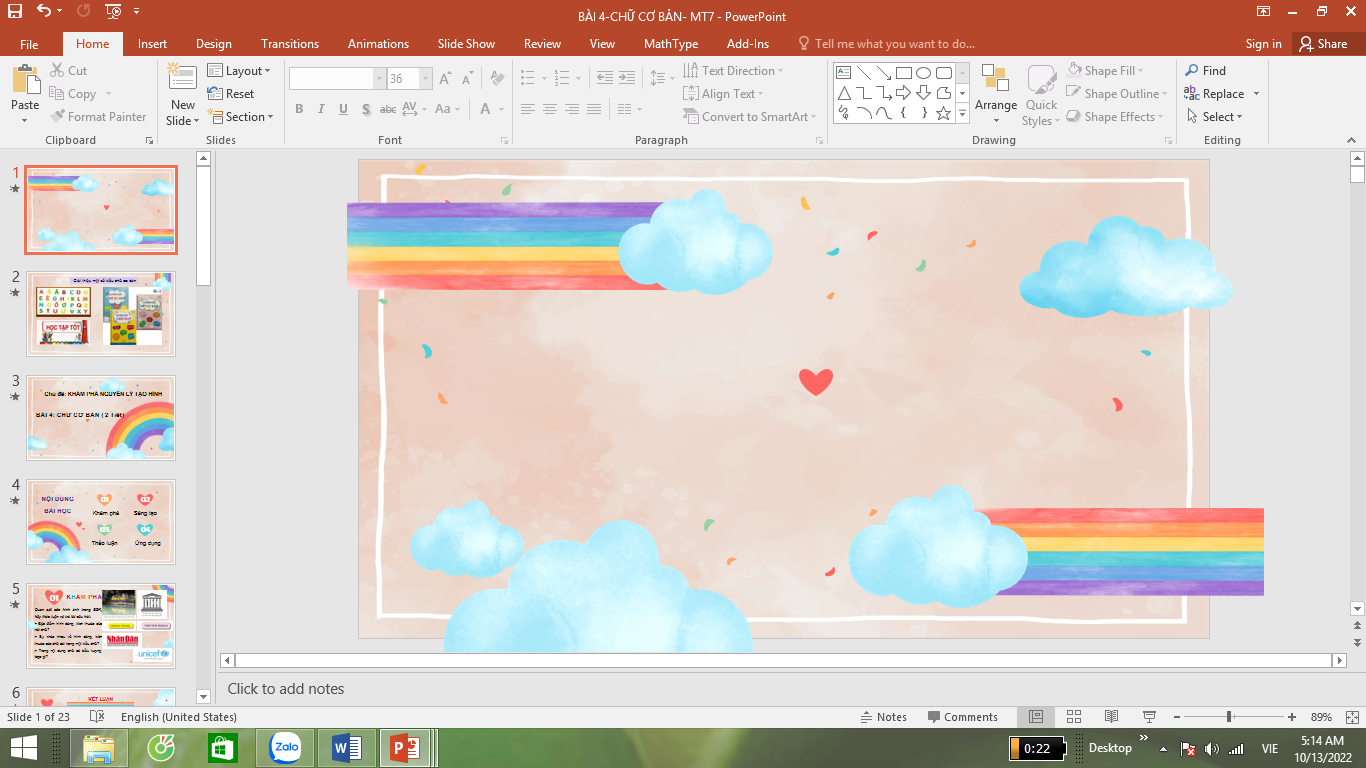 CHÀO MỪNG CÁC EM 
ĐẾN VỚI TIẾT HỌC NGÀY HÔM NAY!
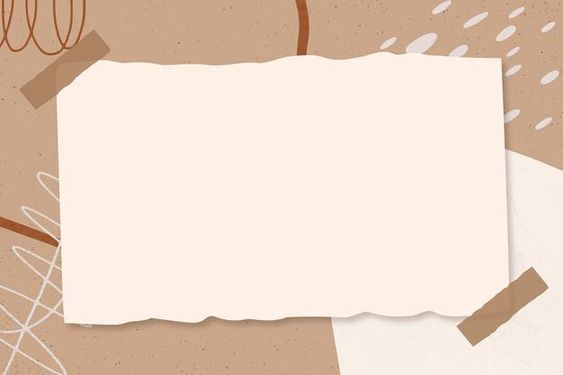 Chủ đề 4: Động vật quanh em
Bài 10: Tượng thú (tiết 2)
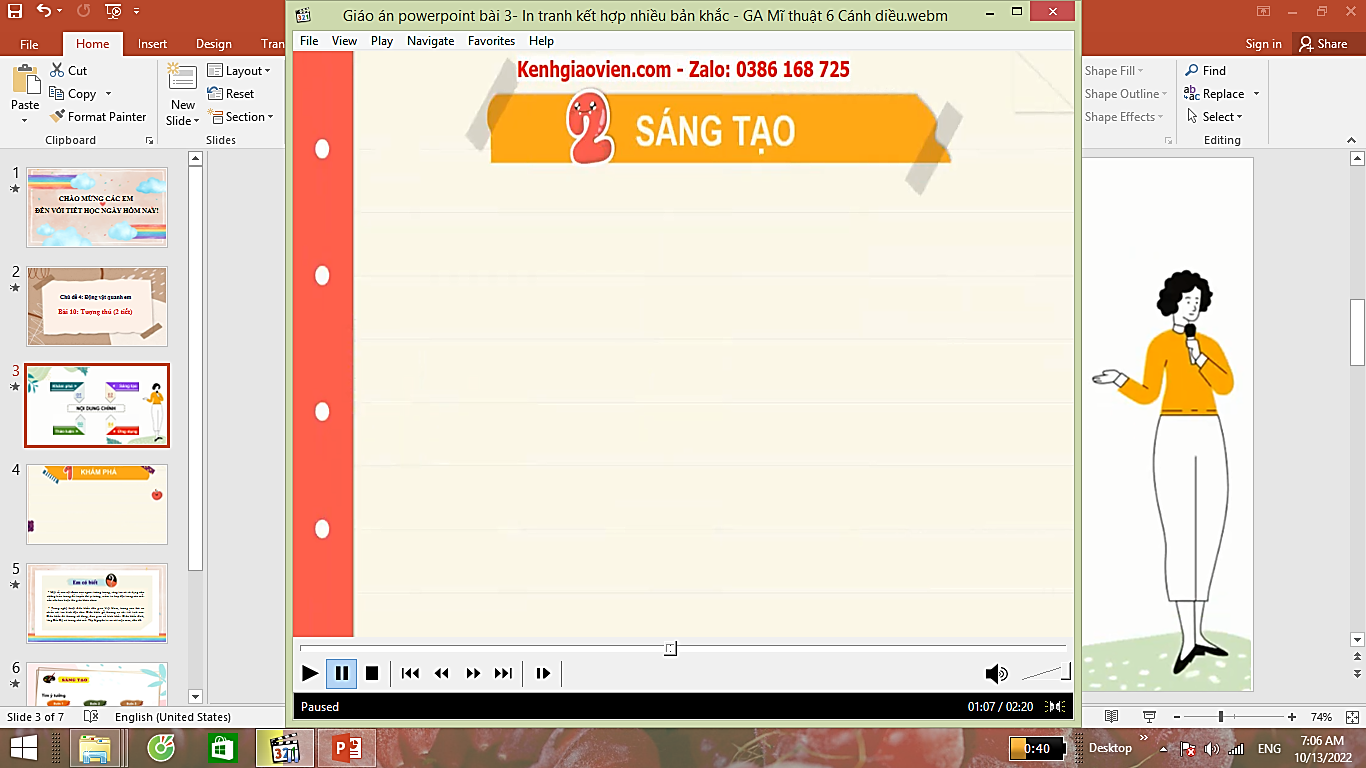 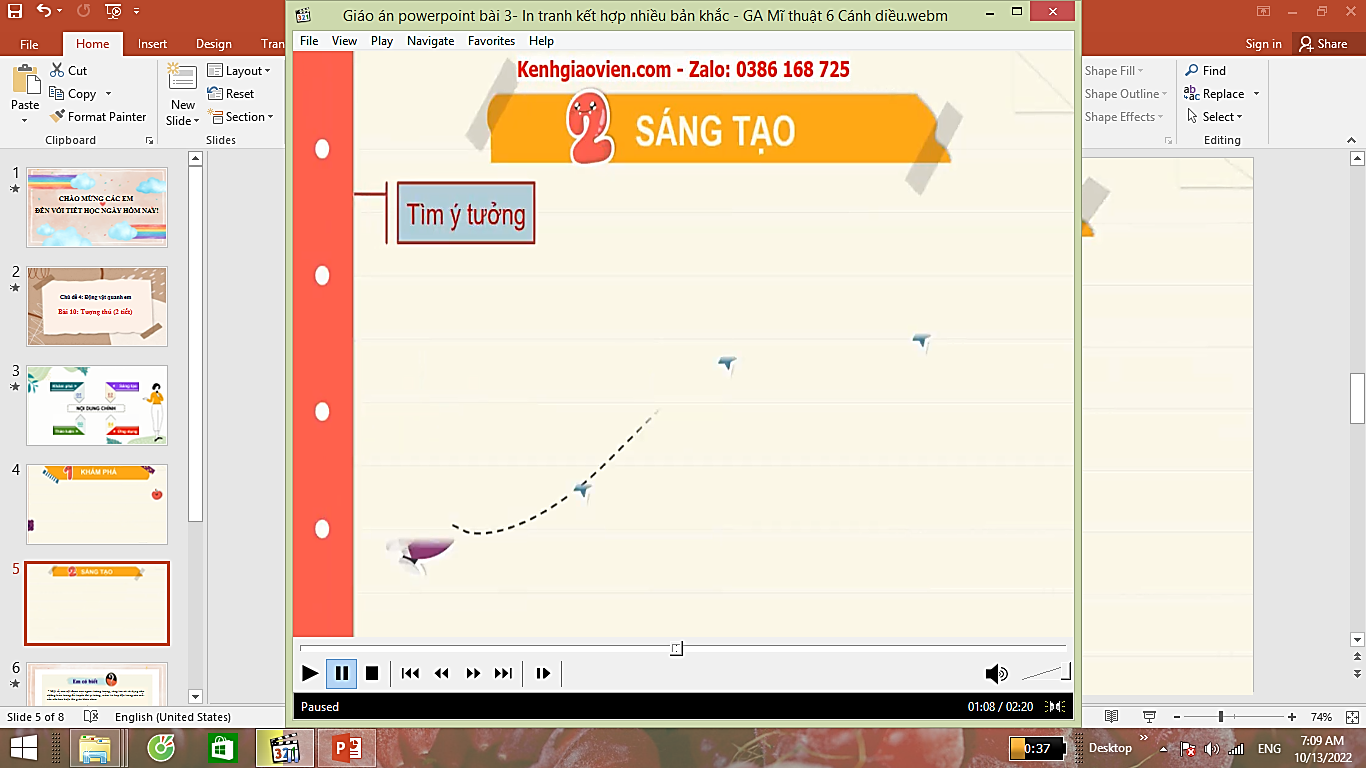 Bước 3: Xác định phương pháp thực hành
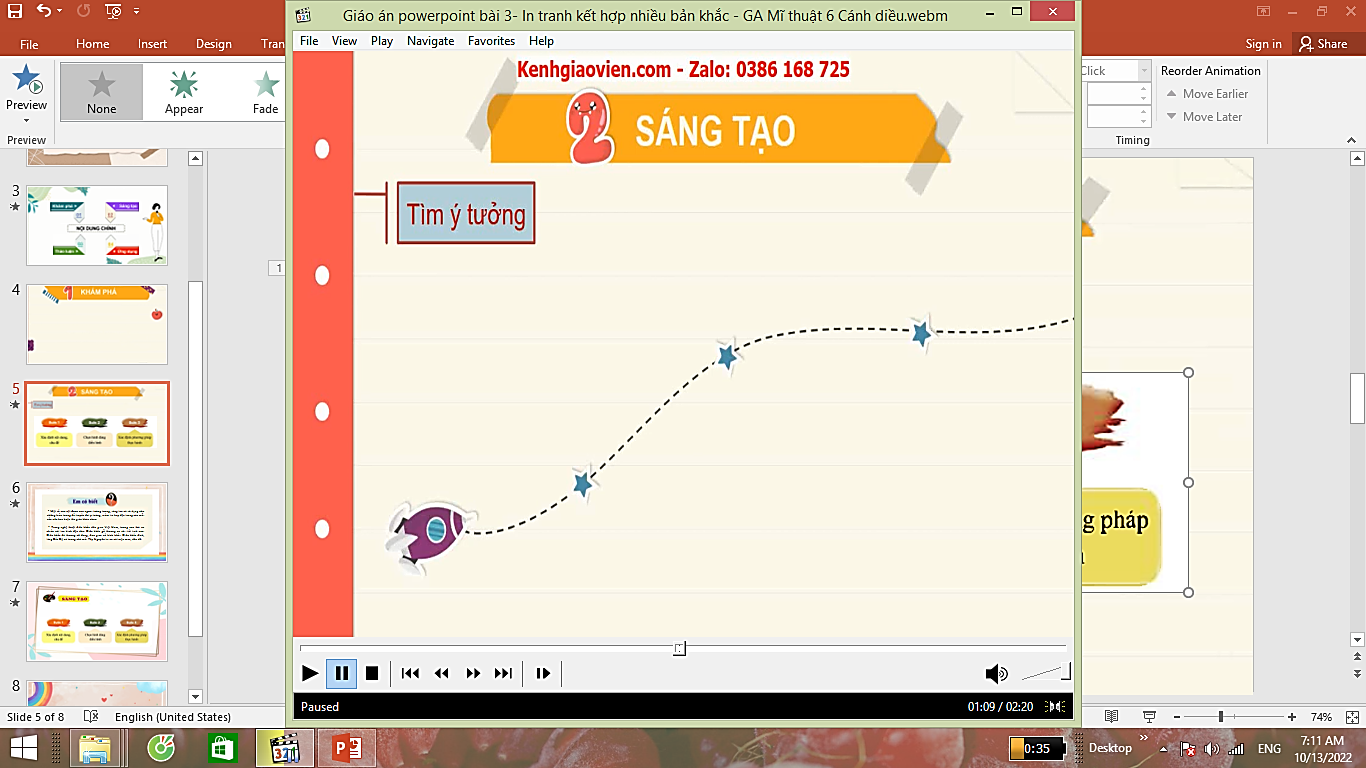 Bước 1: Xác định nội dung, chủ đề
Bước 2: Chọn hình dáng điển hình
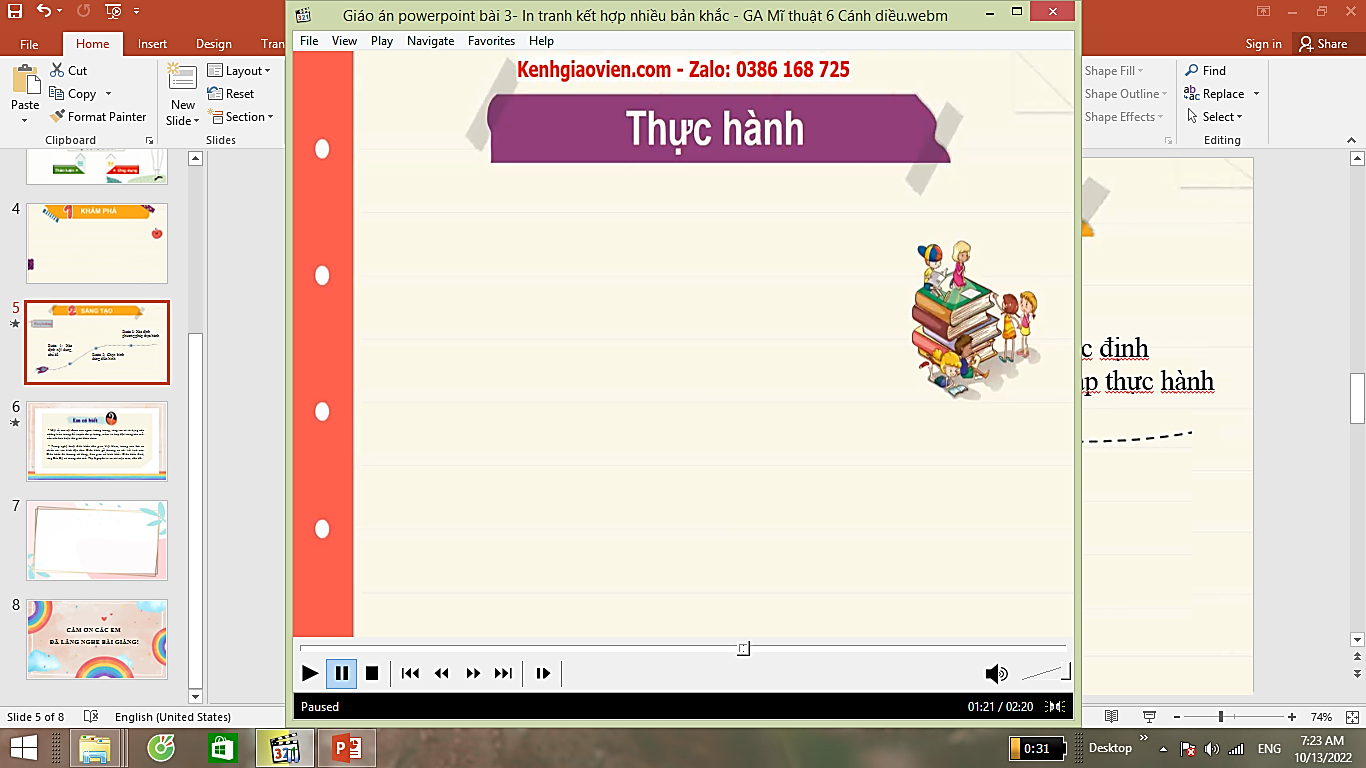 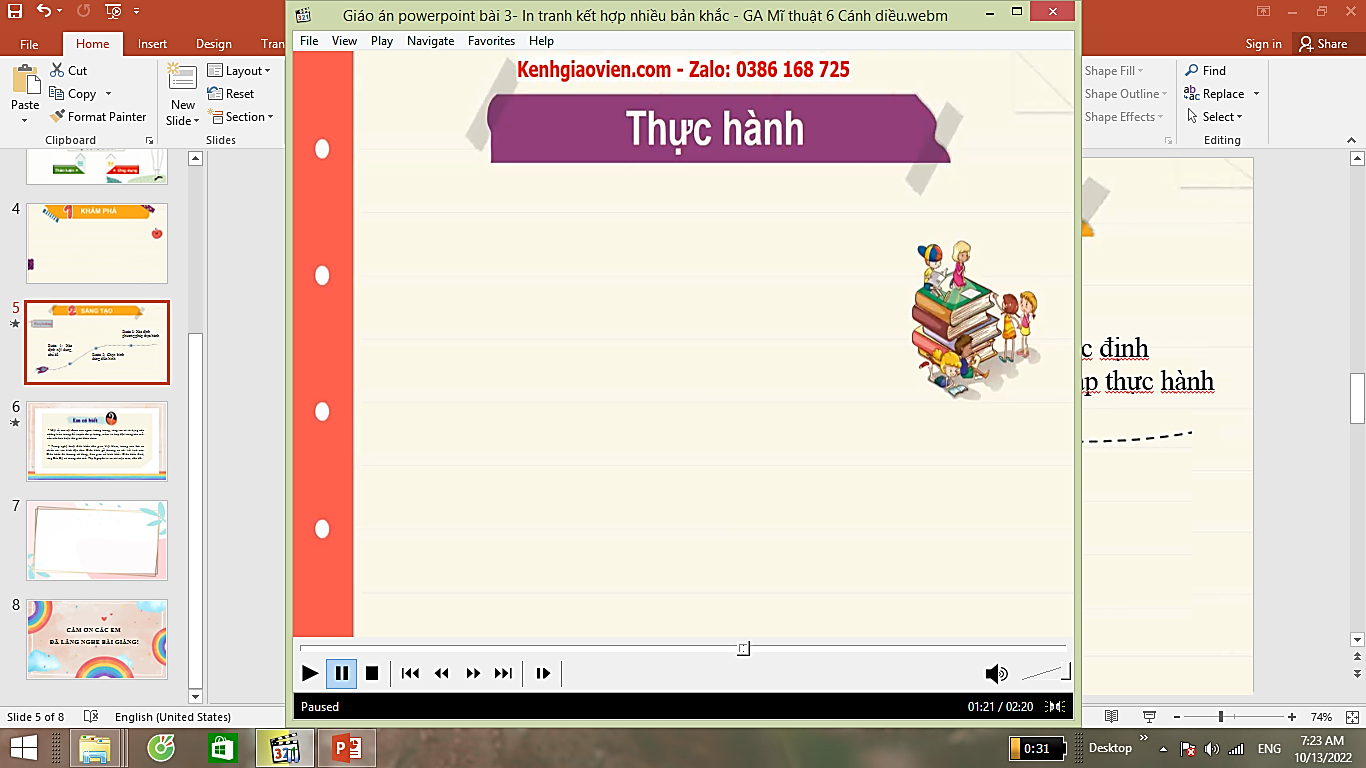 Cách 1: Tạo hình tượng con thú từ củ, quả
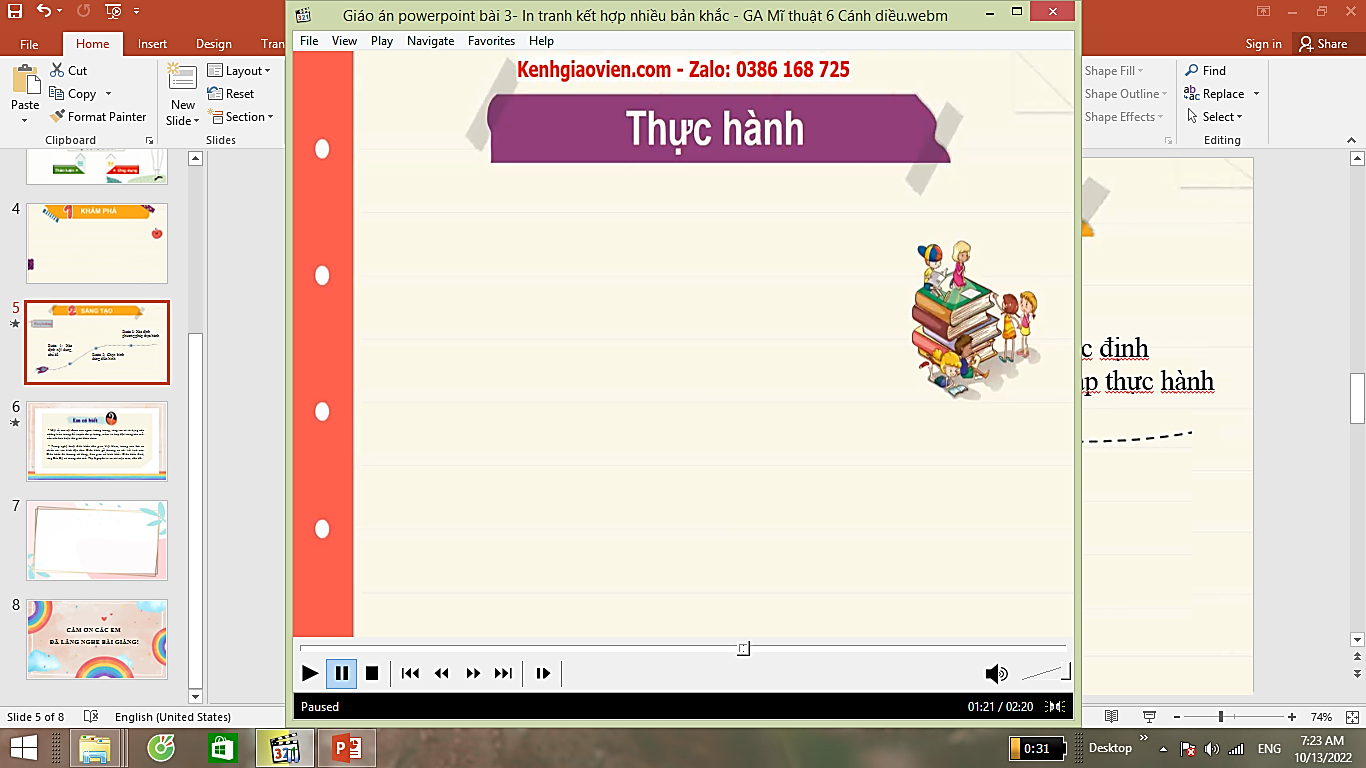 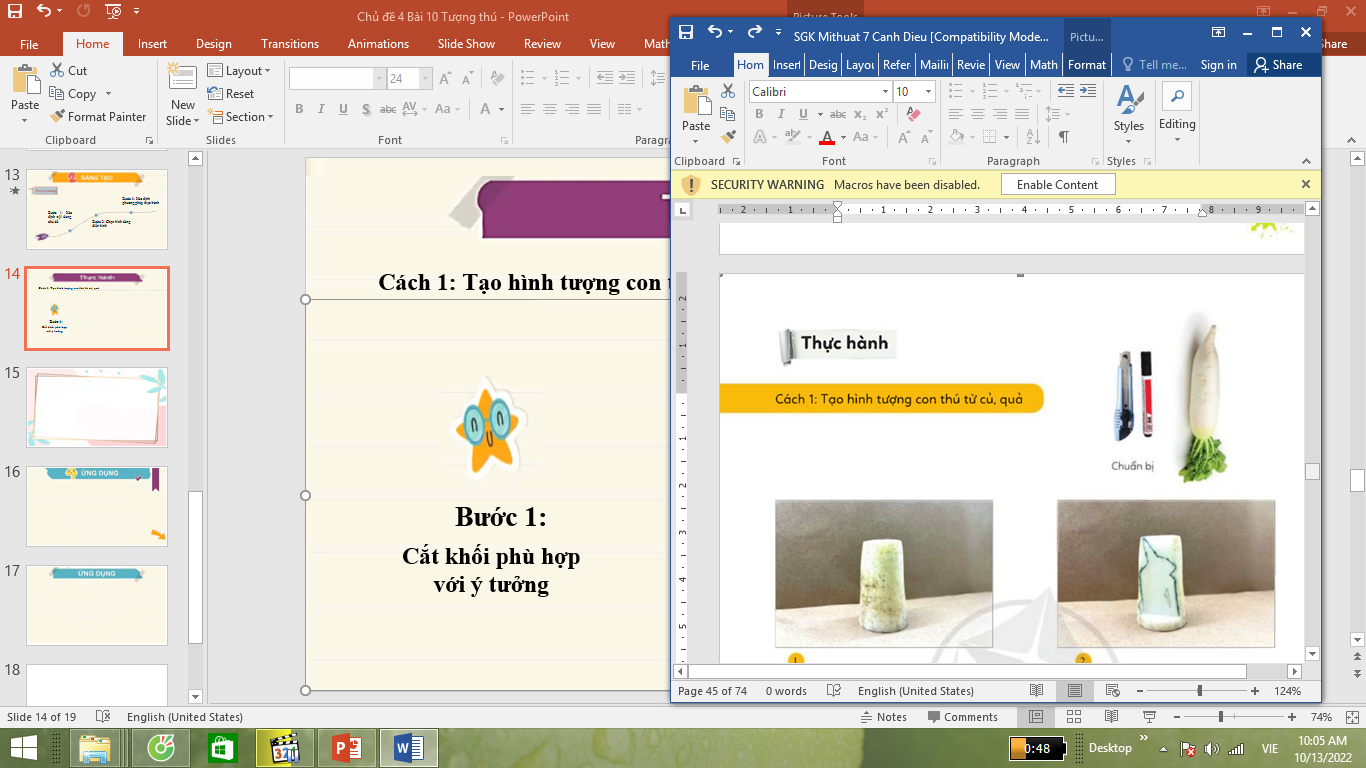 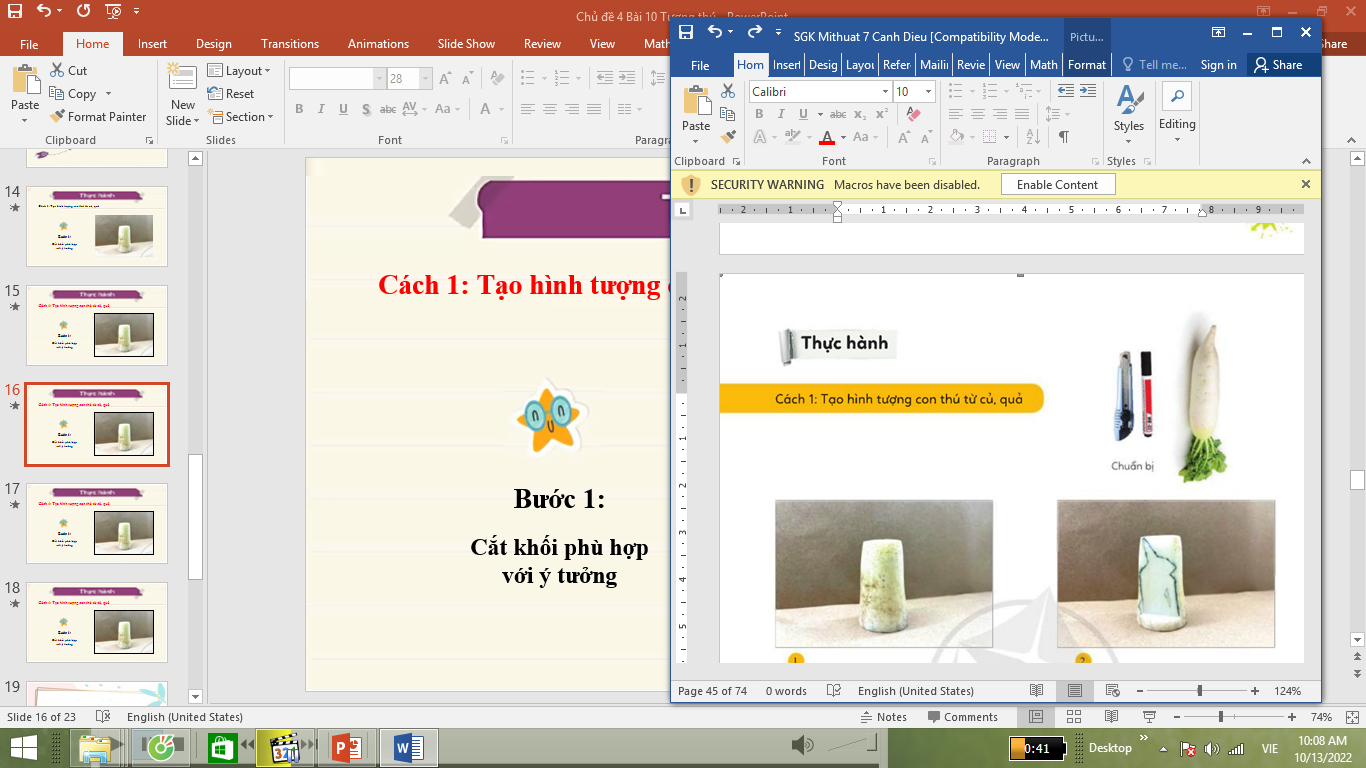 Bước 1: Cắt khối phù hợp với ý tưởng
Bước 2: Tạo mặt phẳng hai bên và vẽ phác hình con thú
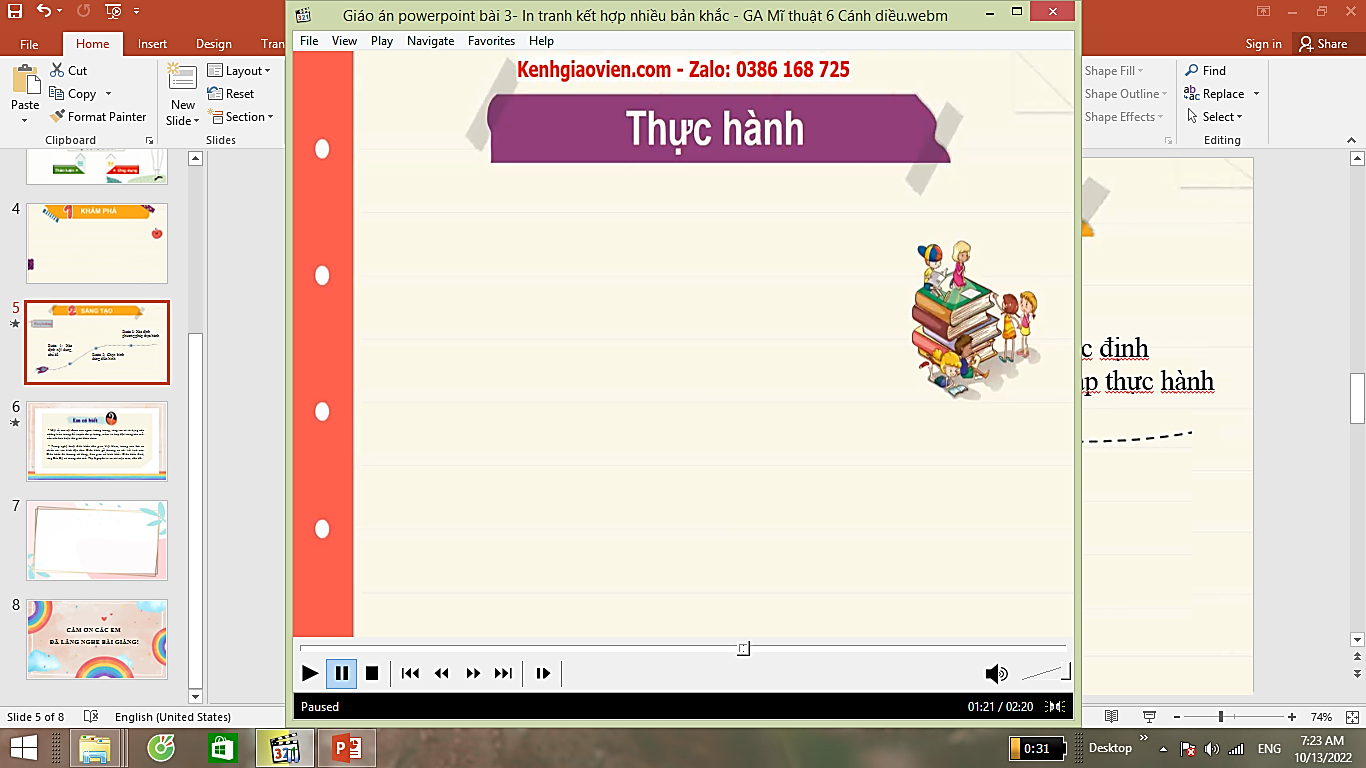 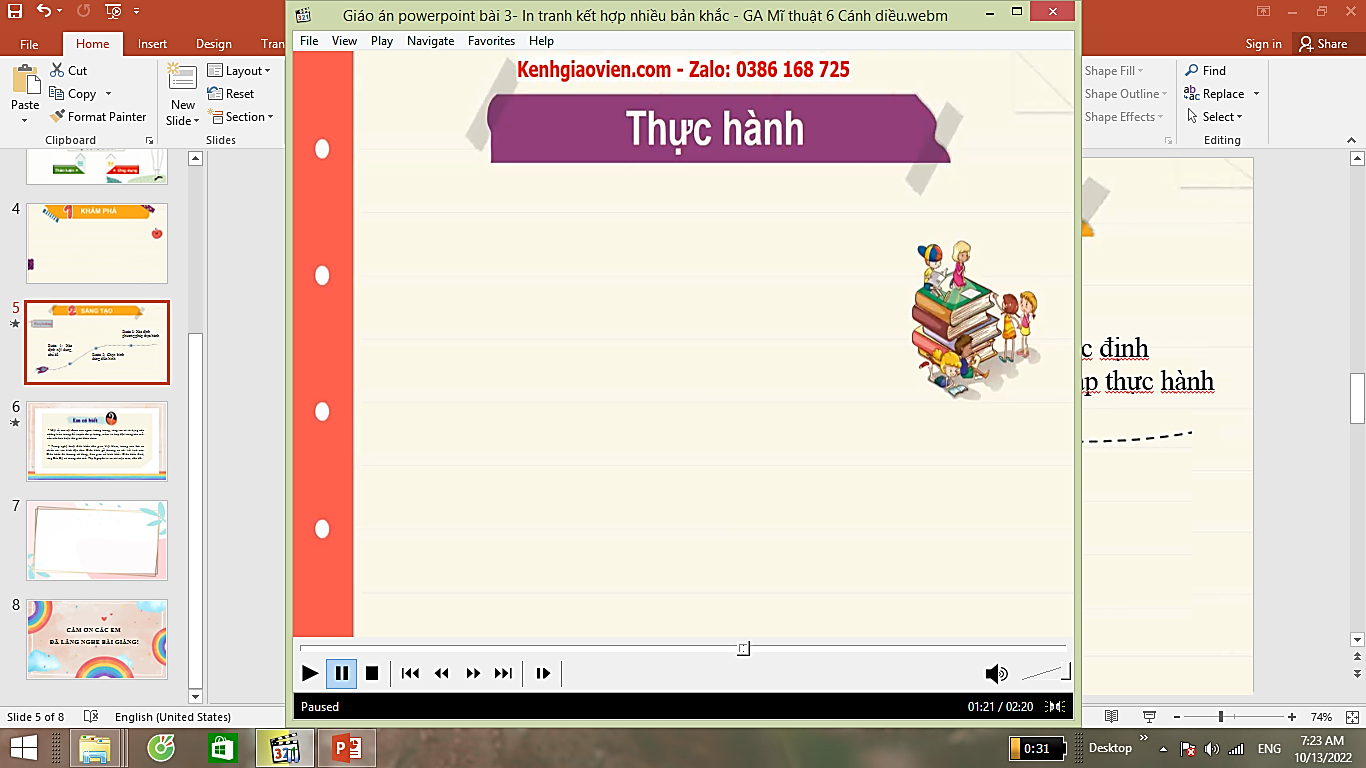 Cách 1: Tạo hình tượng con thú từ củ, quả
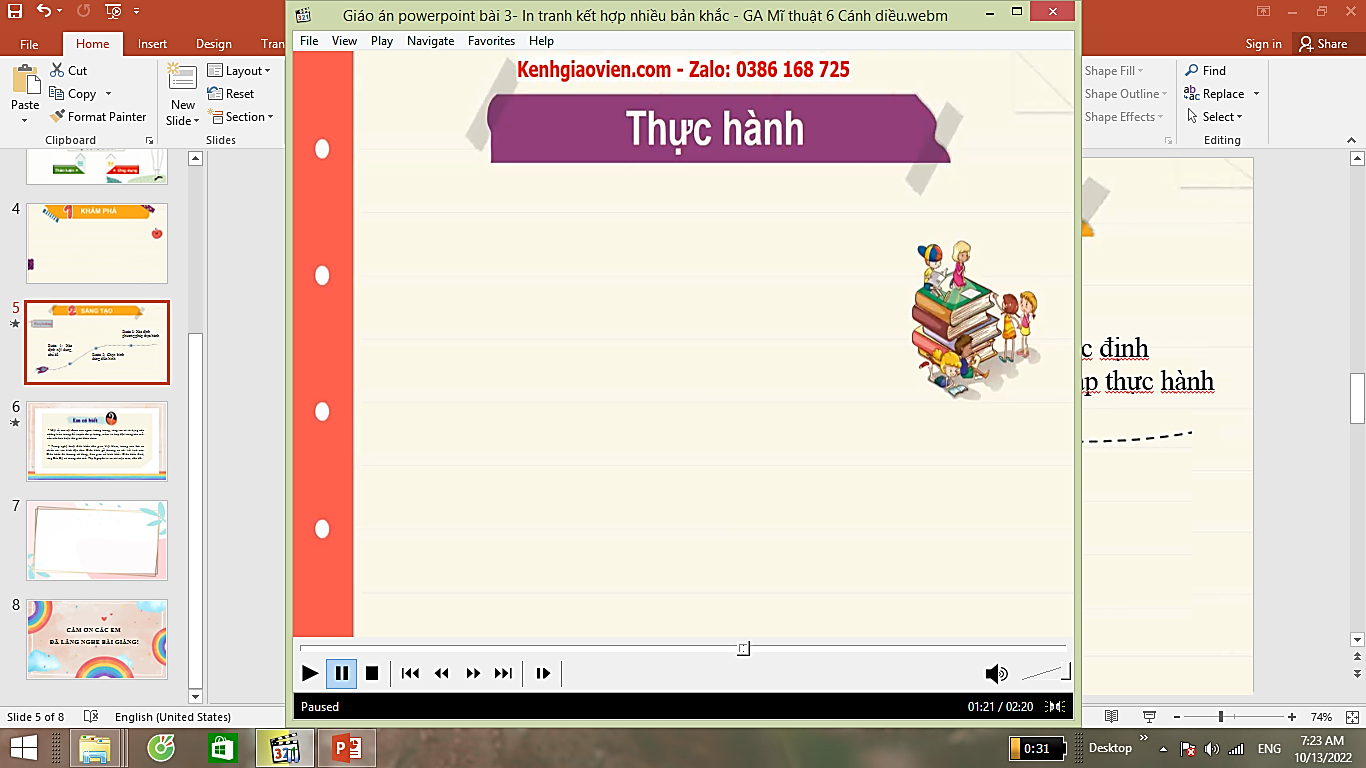 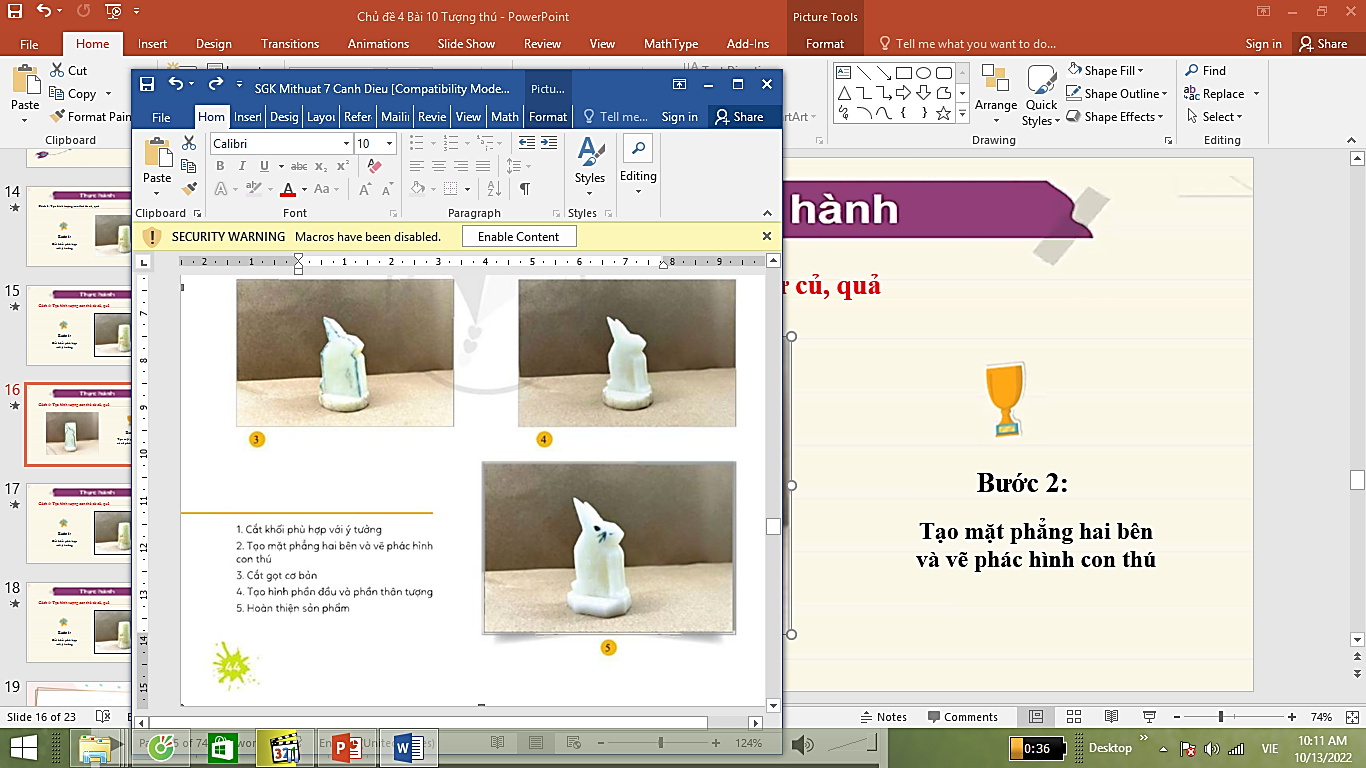 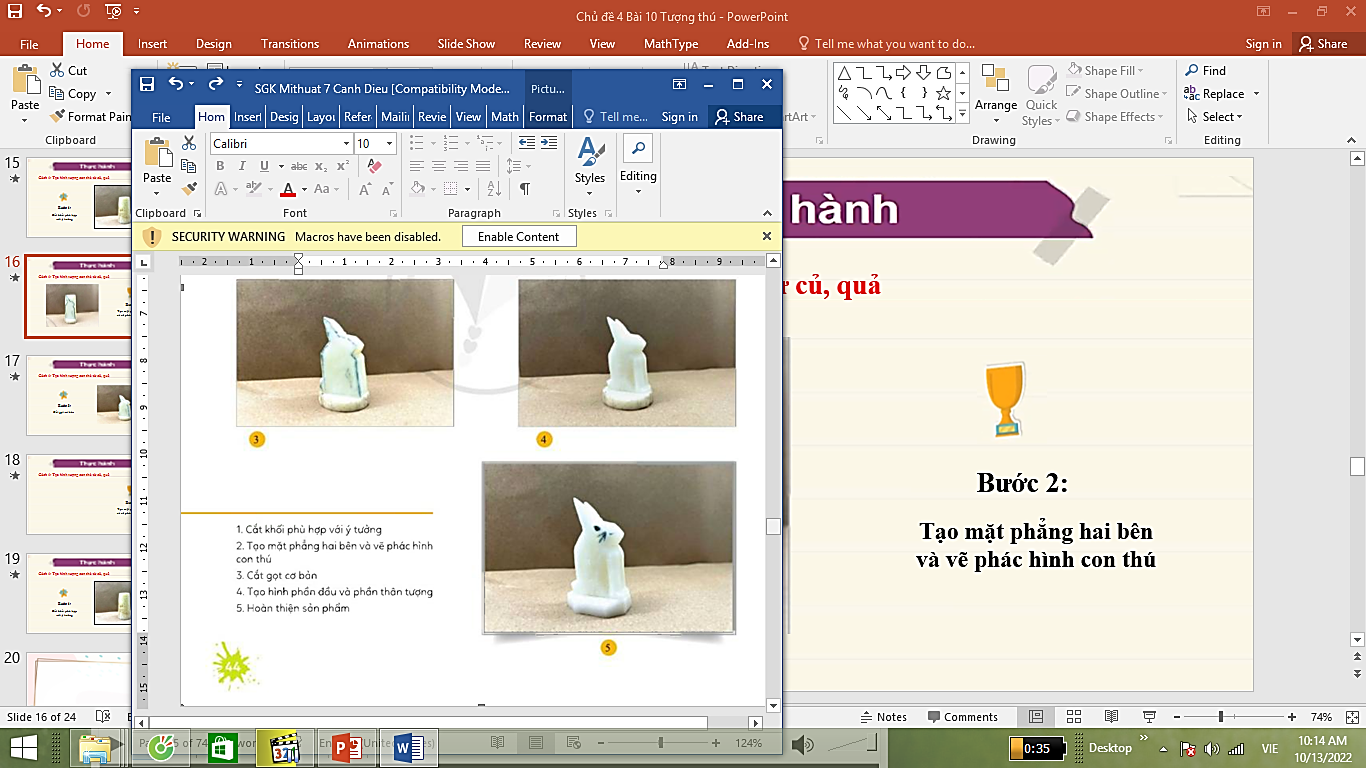 Bước 4: Tạo hình phần đầu và phần thân tượng
Bước 3: Cắt gọt cơ bản
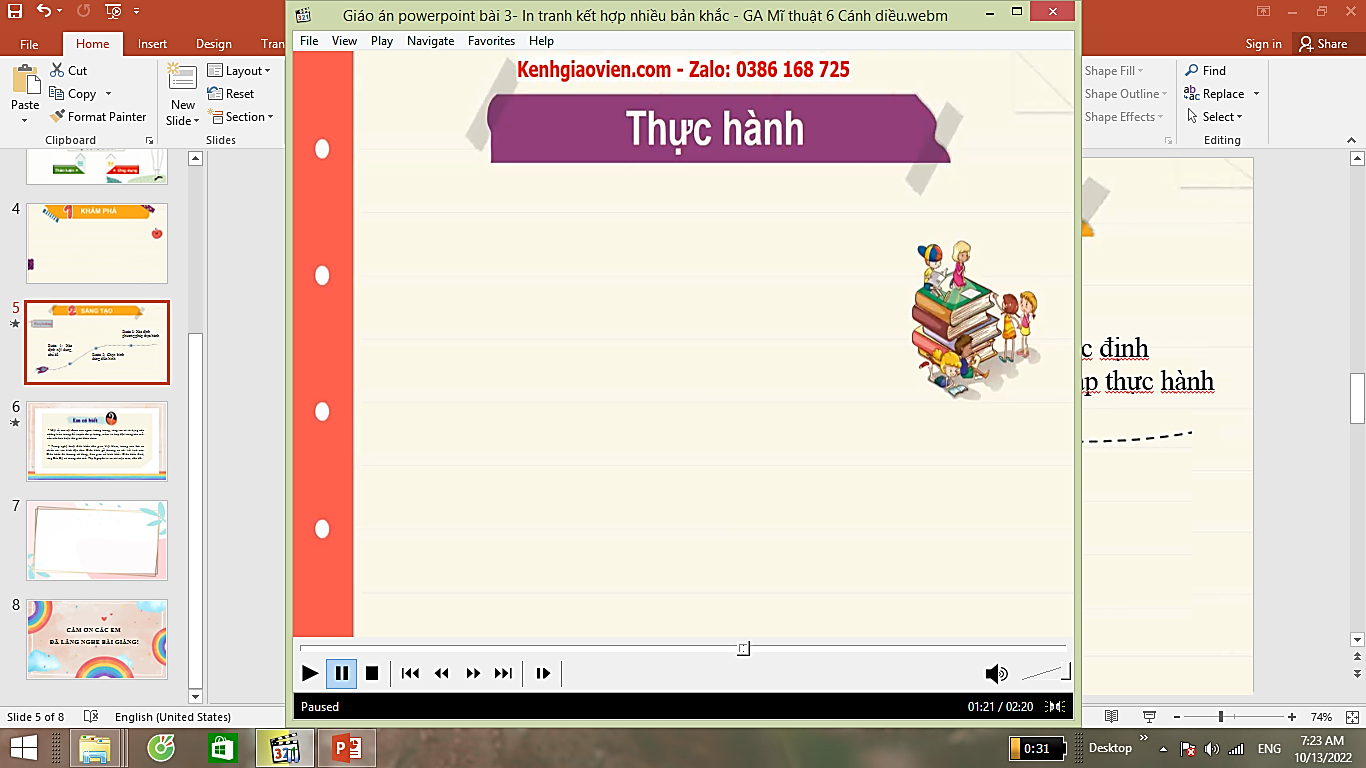 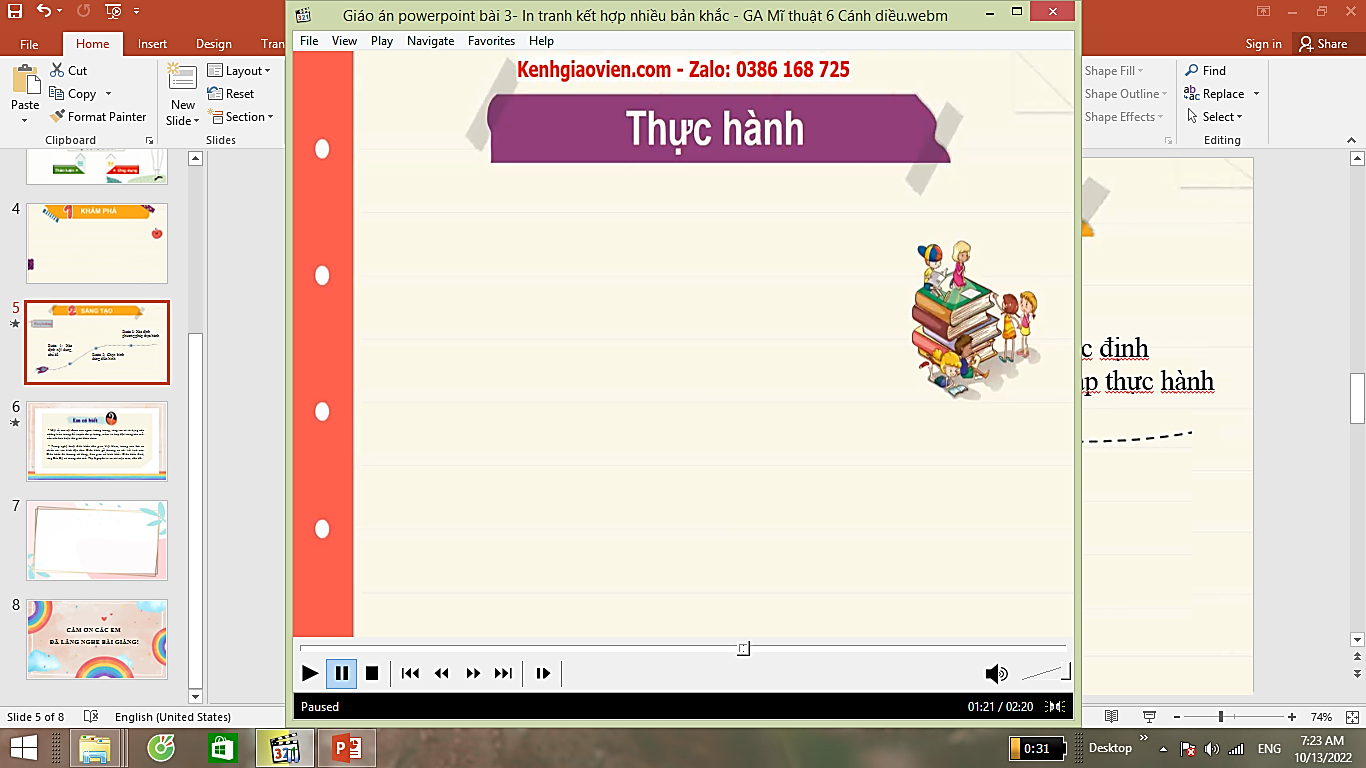 Cách 1: Tạo hình tượng con thú từ củ, quả
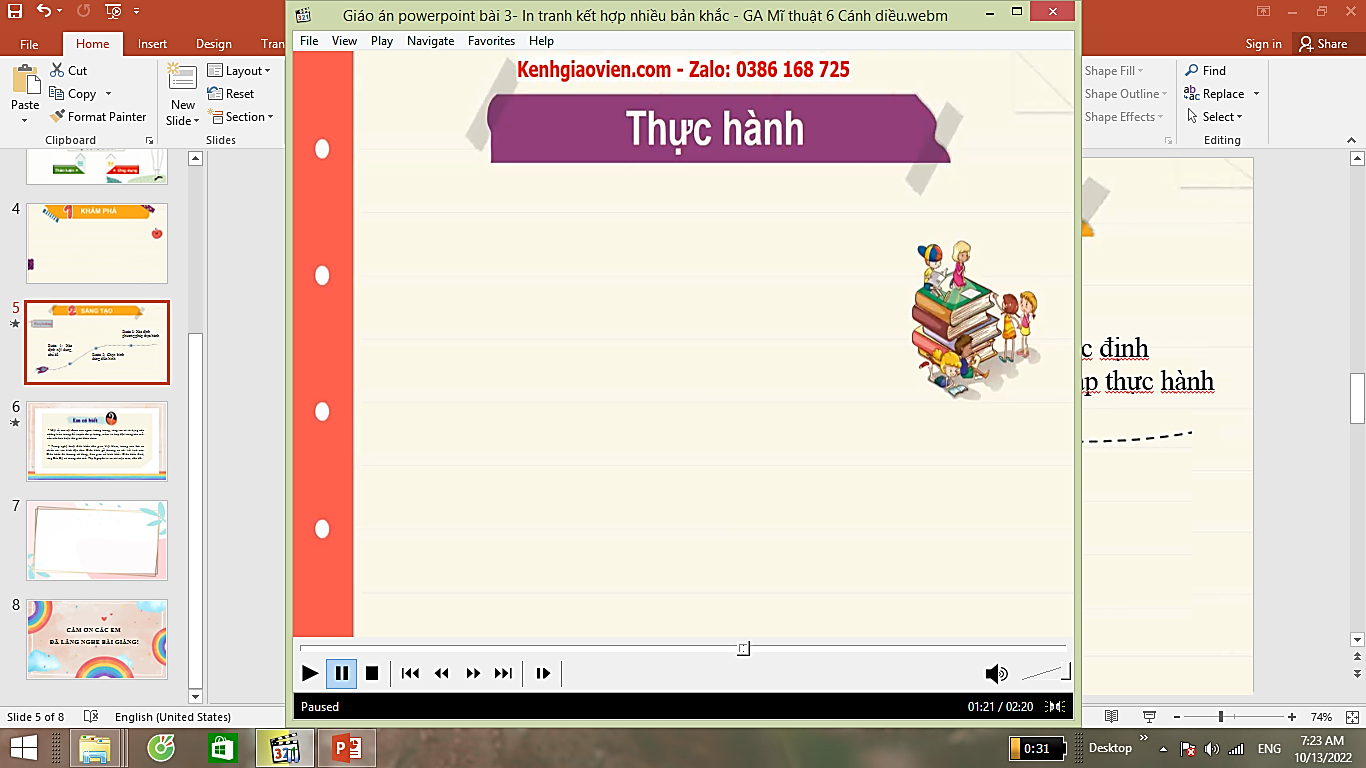 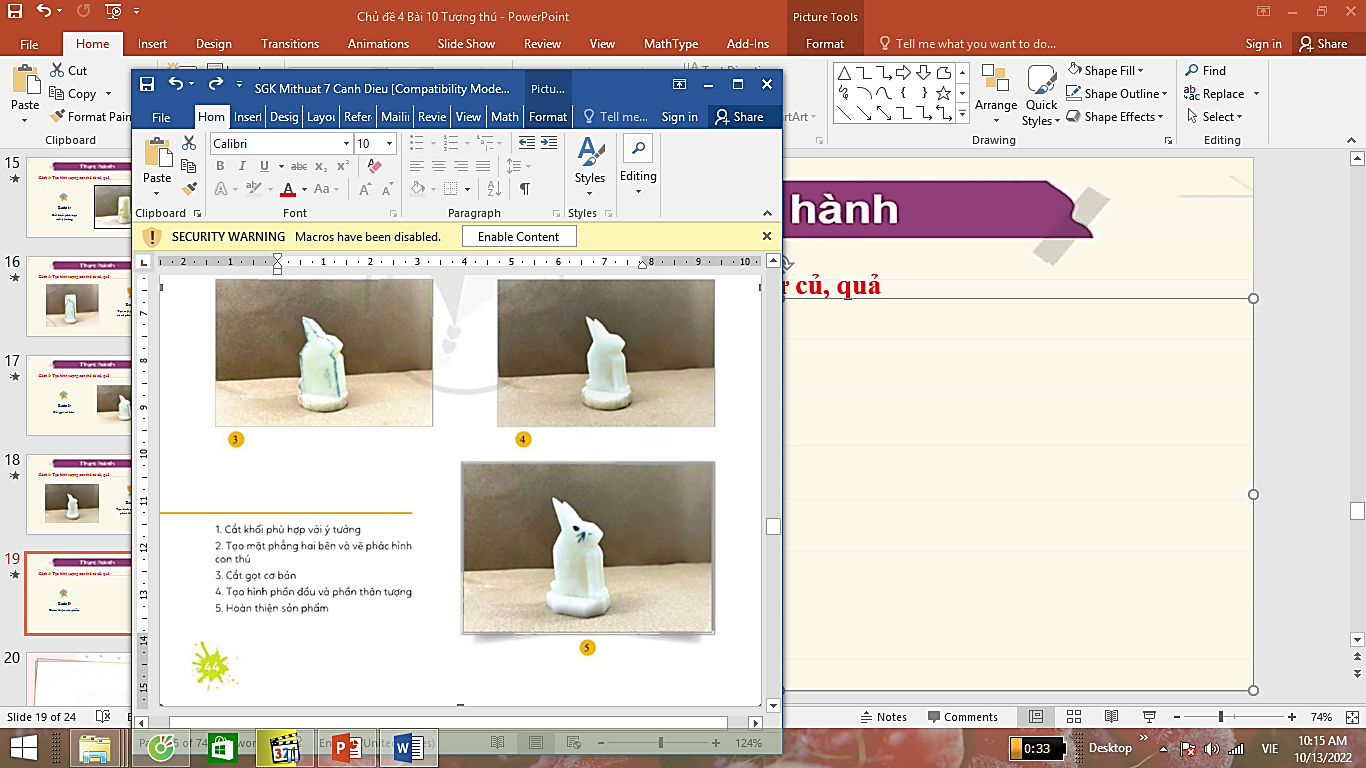 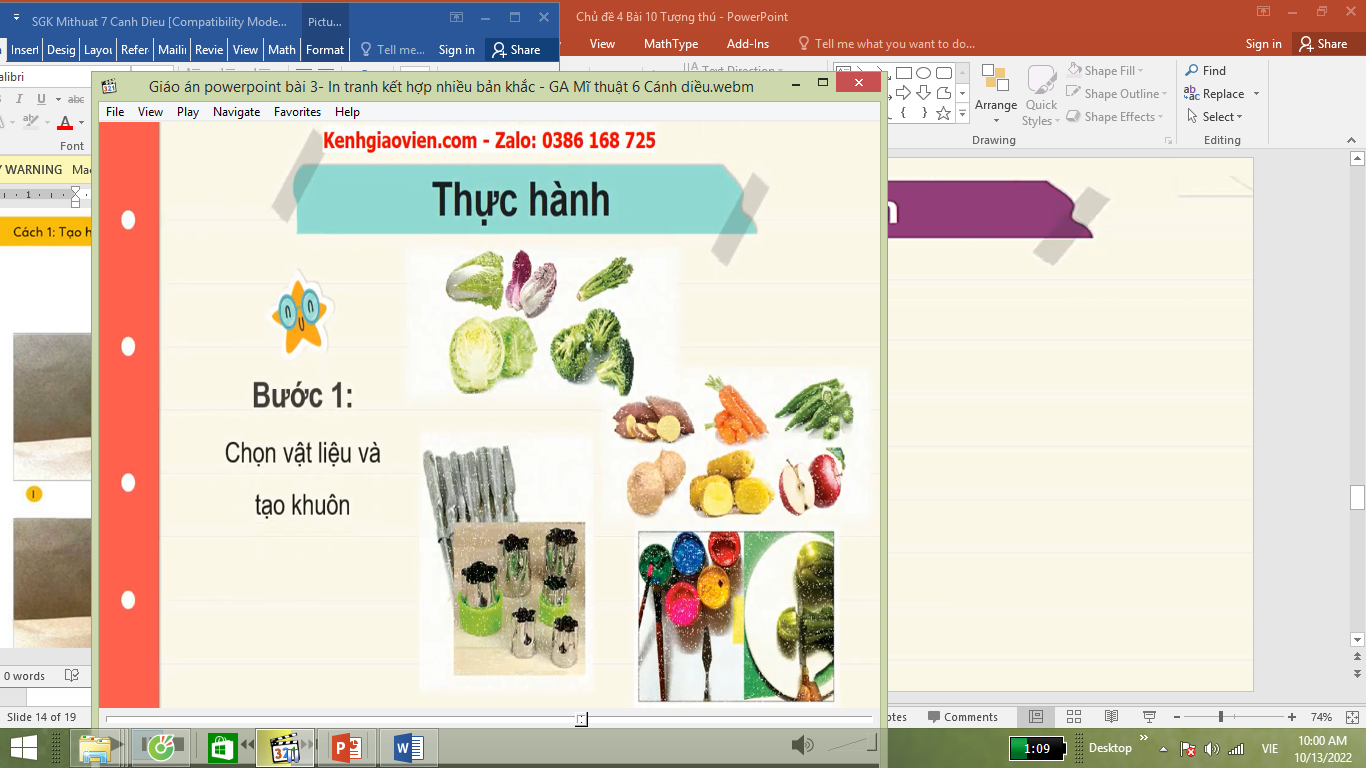 Bước 5:
Hoàn thiện sản phẩm
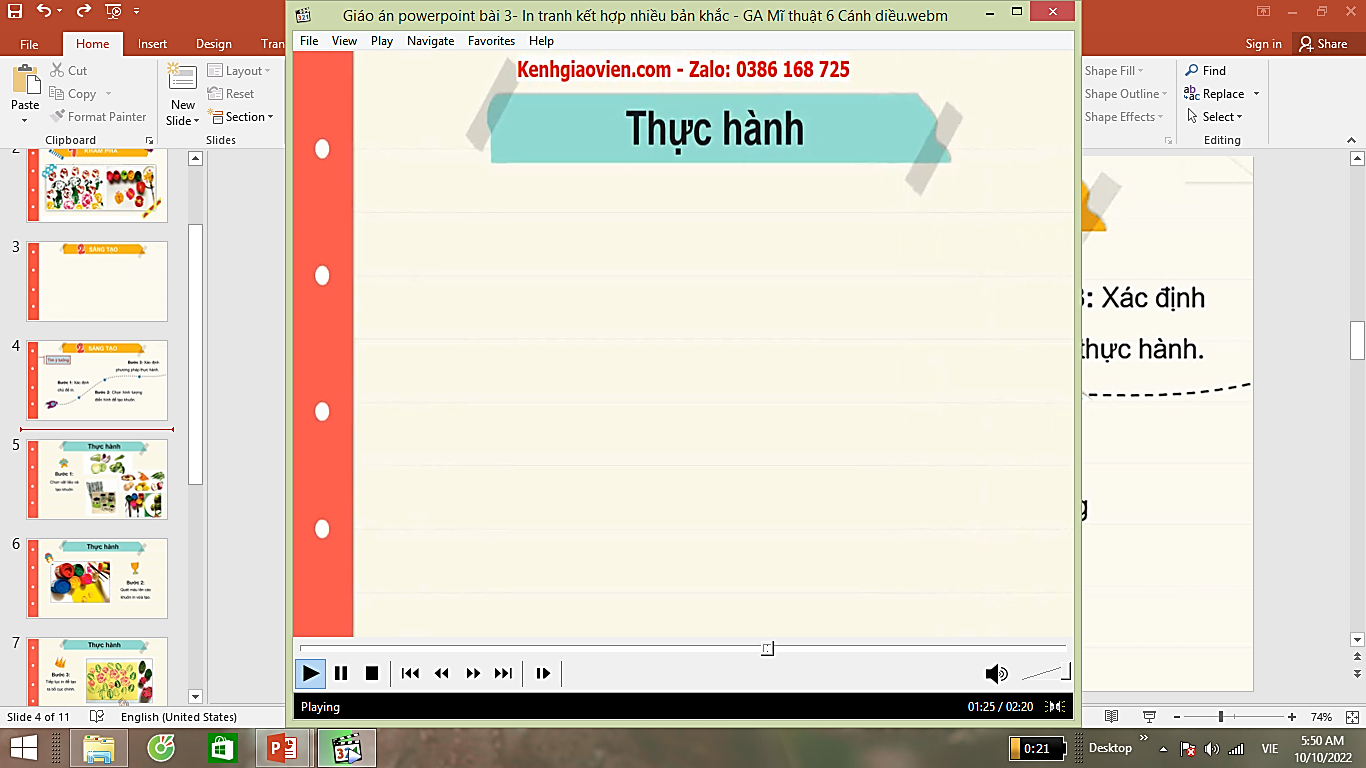 Cách 2: Tạo hình tượng con thú từ đất sét kết hợp vật liệu sẵn có
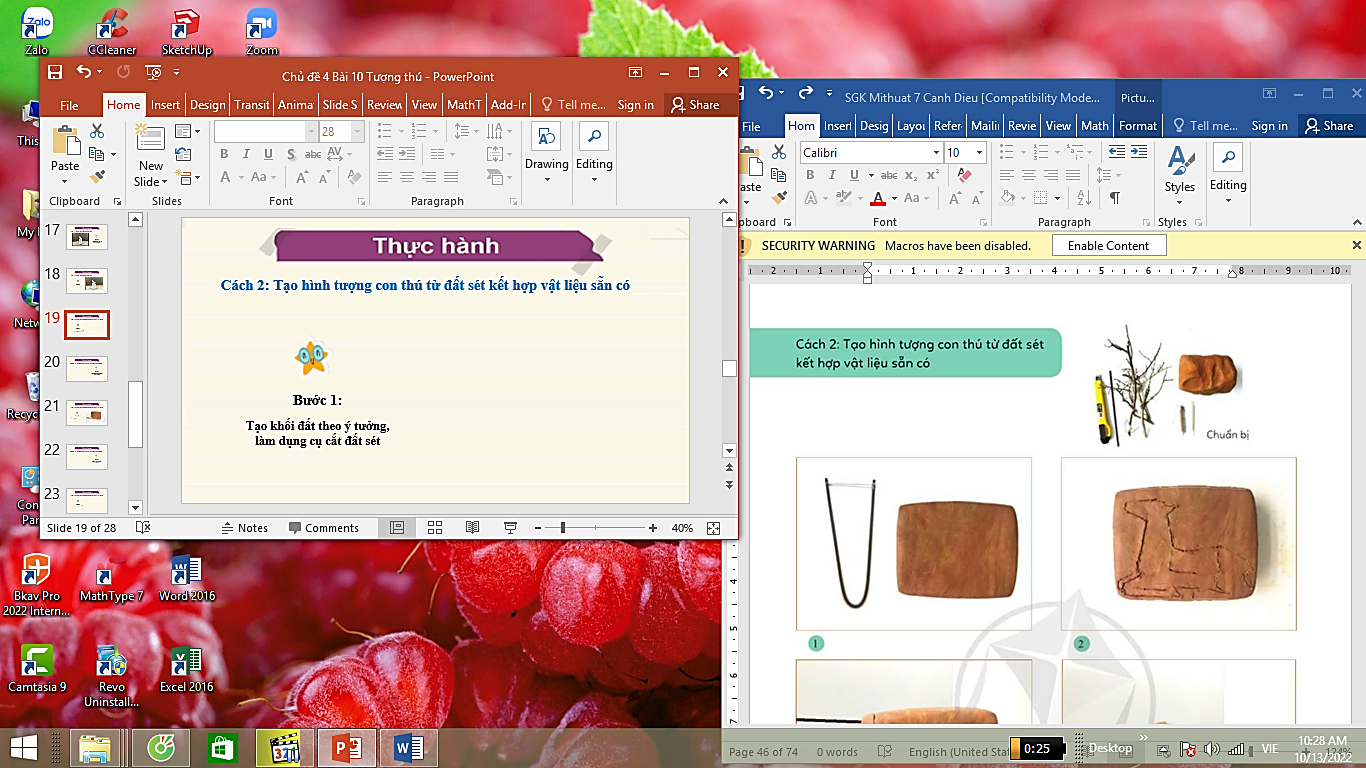 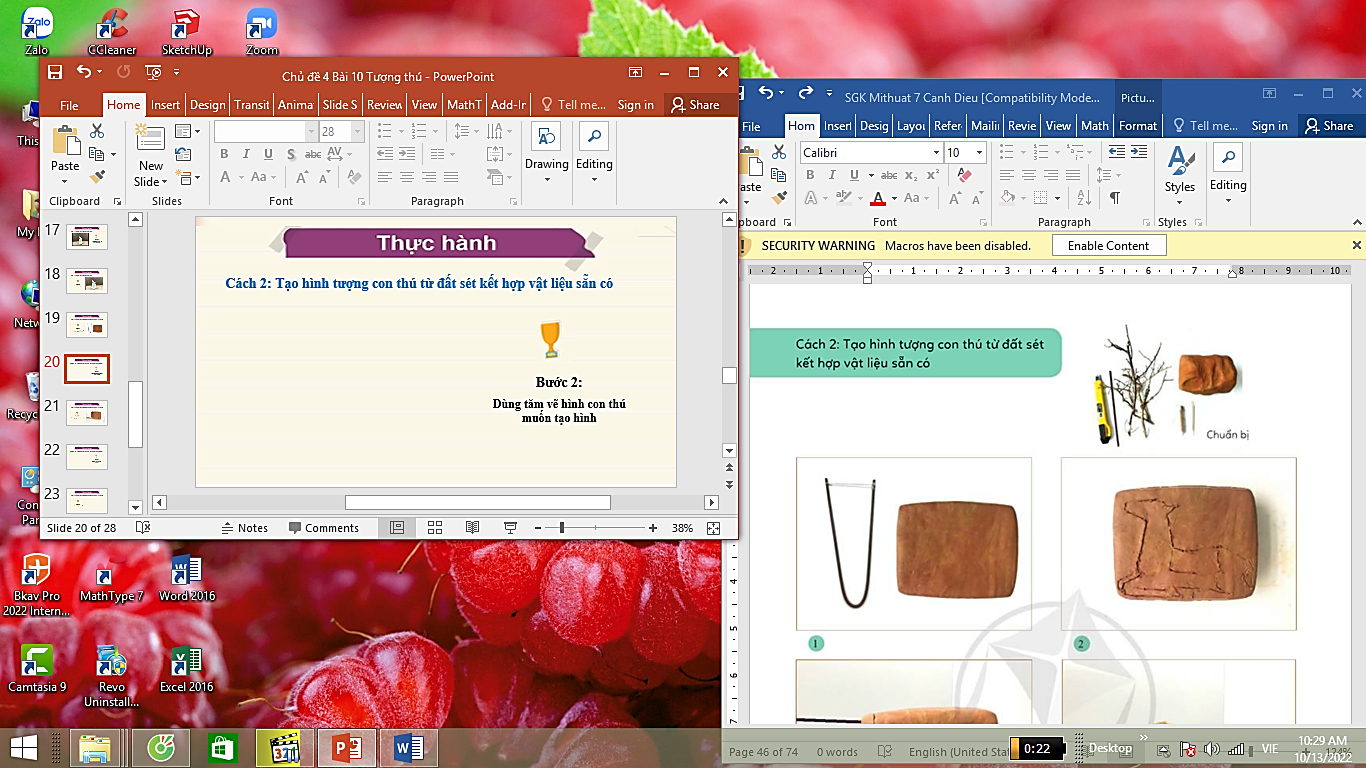 Bước 1: Tạo khối đất theo ý tưởng, làm dụng cụ cắt đất sét
Bước 2: Dùng tăm vẽ hình con thú muốn tạo hình
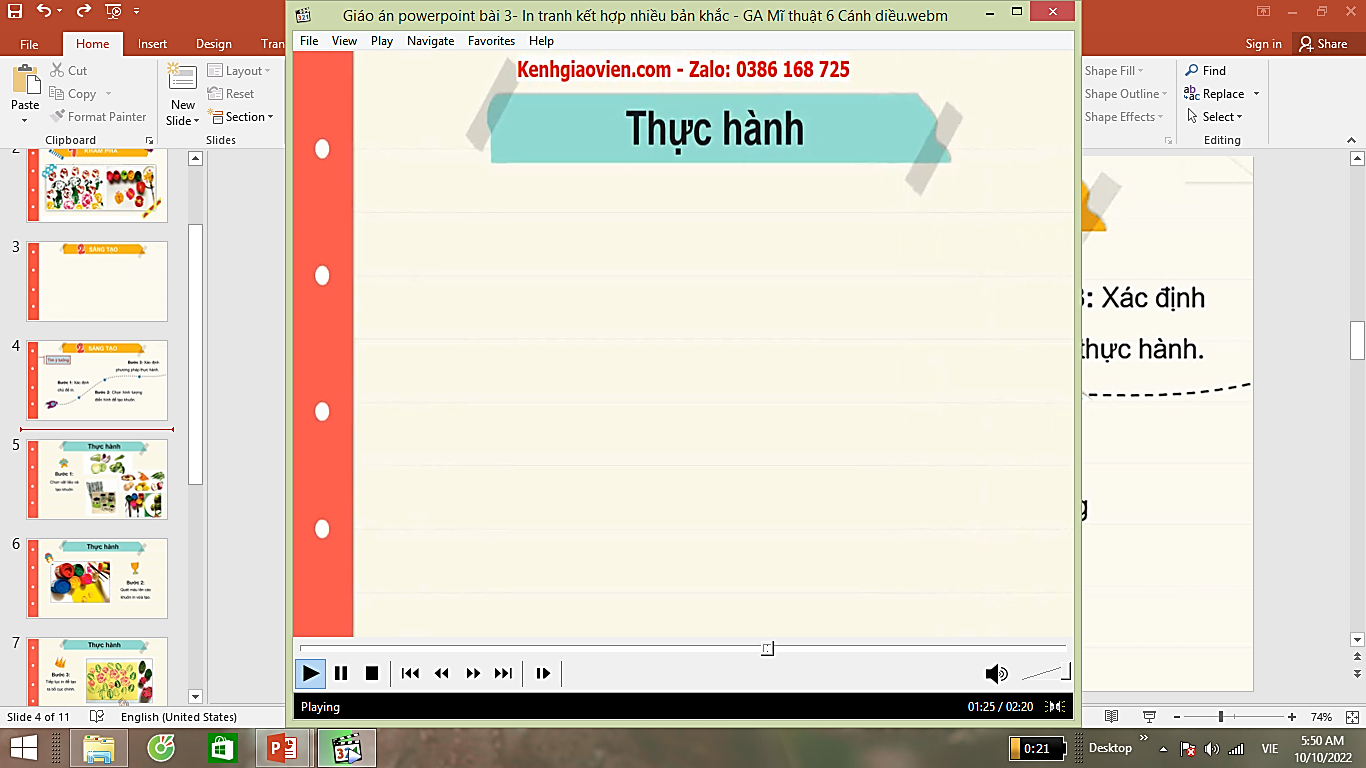 Cách 2: Tạo hình tượng con thú từ đất sét kết hợp vật liệu sẵn có
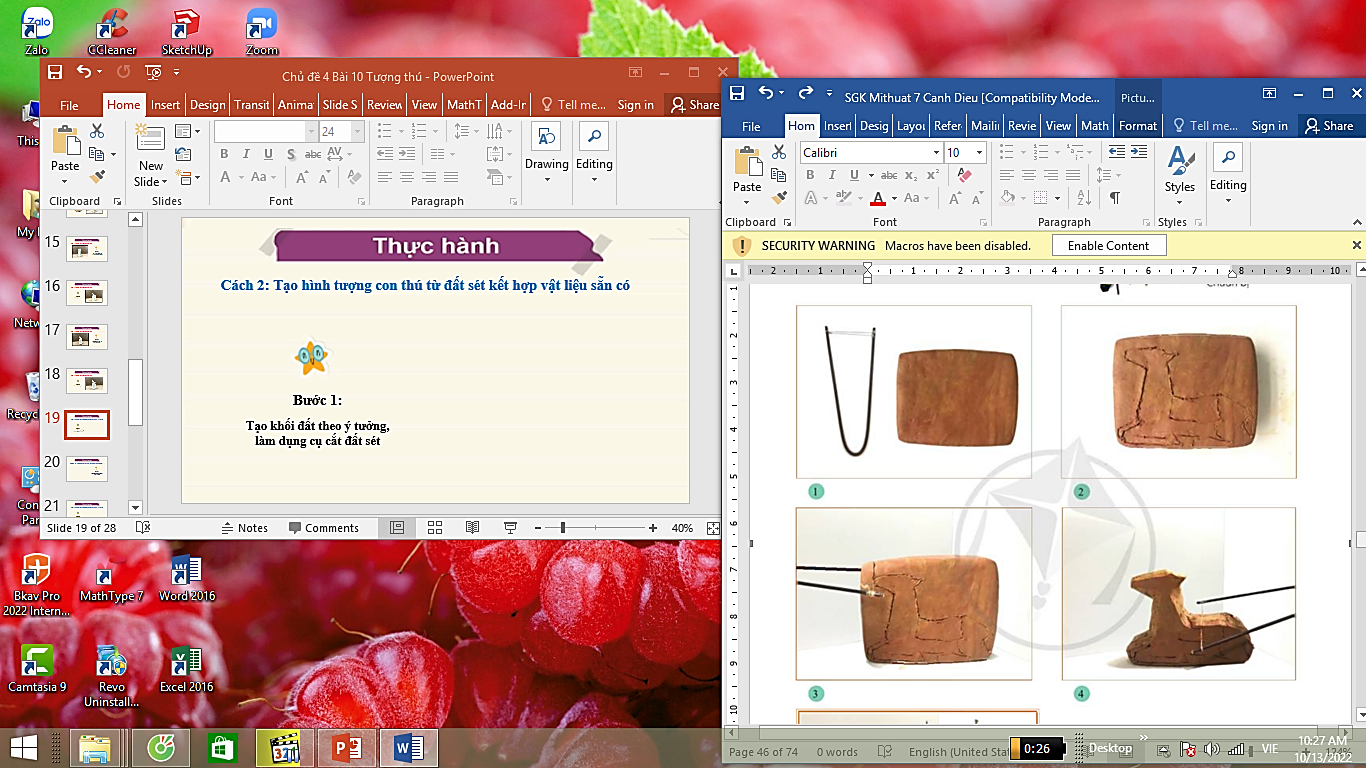 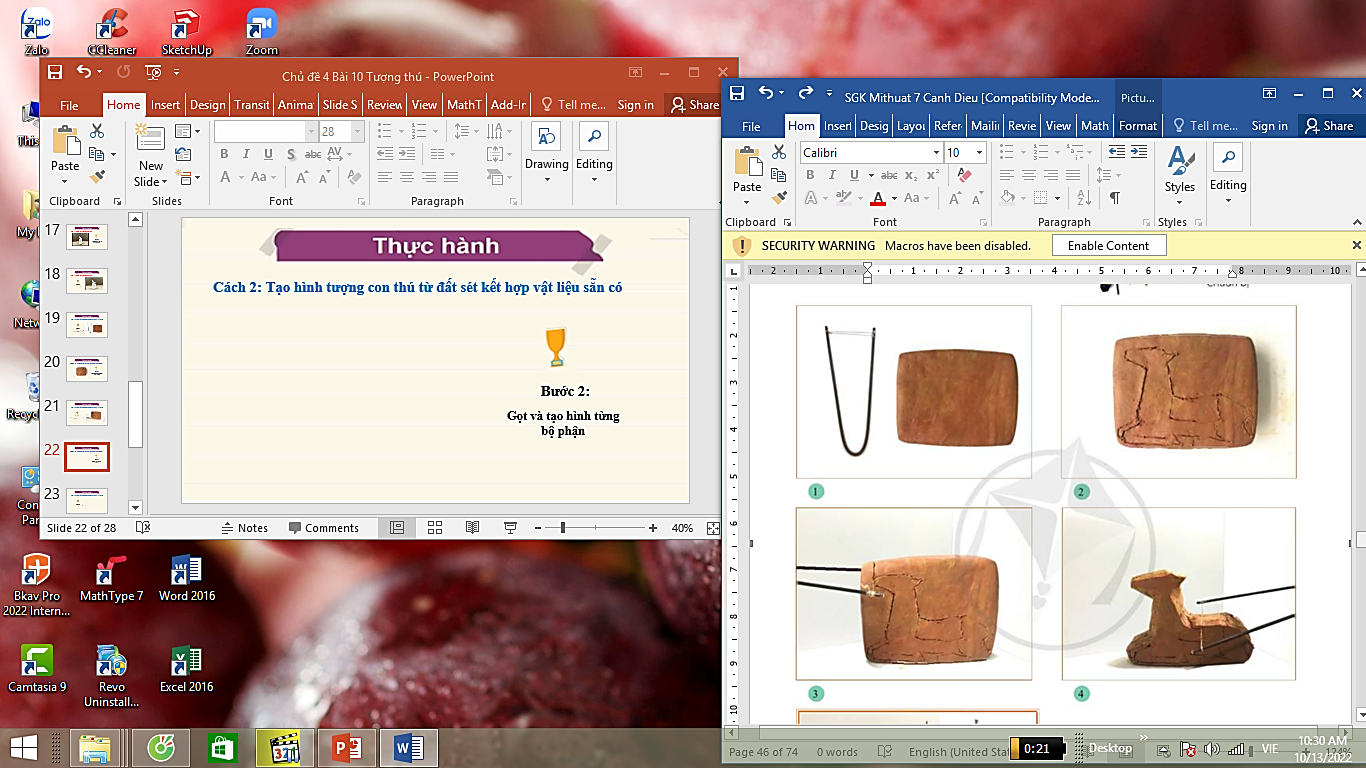 Bước 3: Sử dụng dụng cụ cắt theo hình
Bước 4: Gọt và tạo hình từng bộ phận
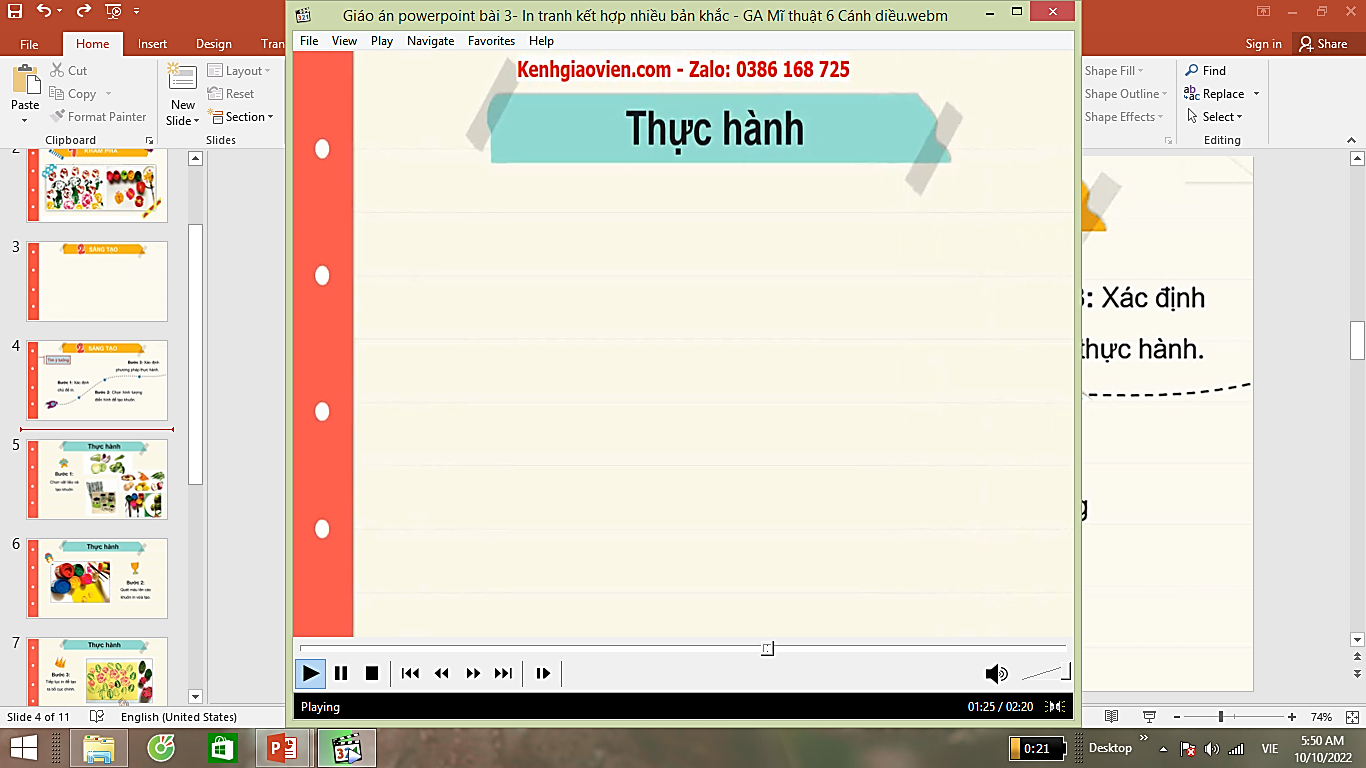 Cách 2: Tạo hình tượng con thú từ đất sét kết hợp vật liệu sẵn có
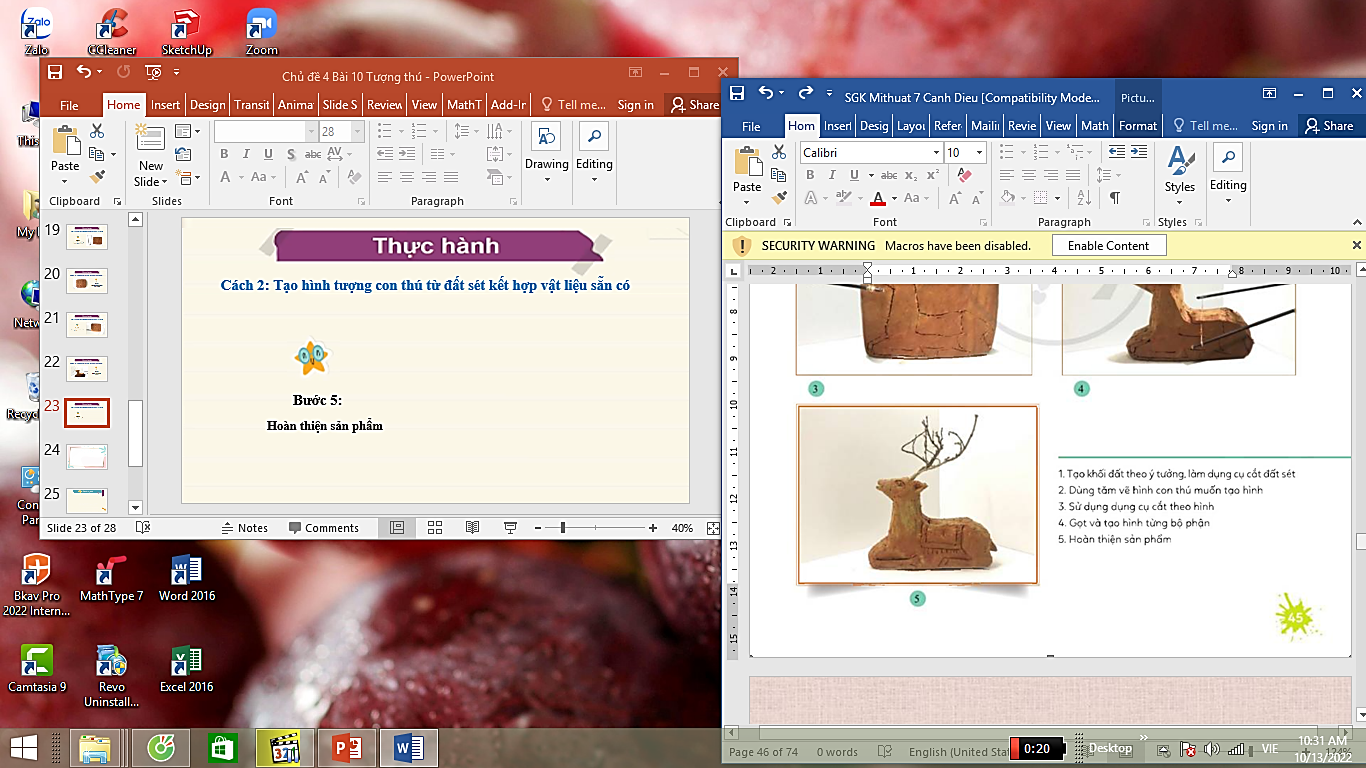 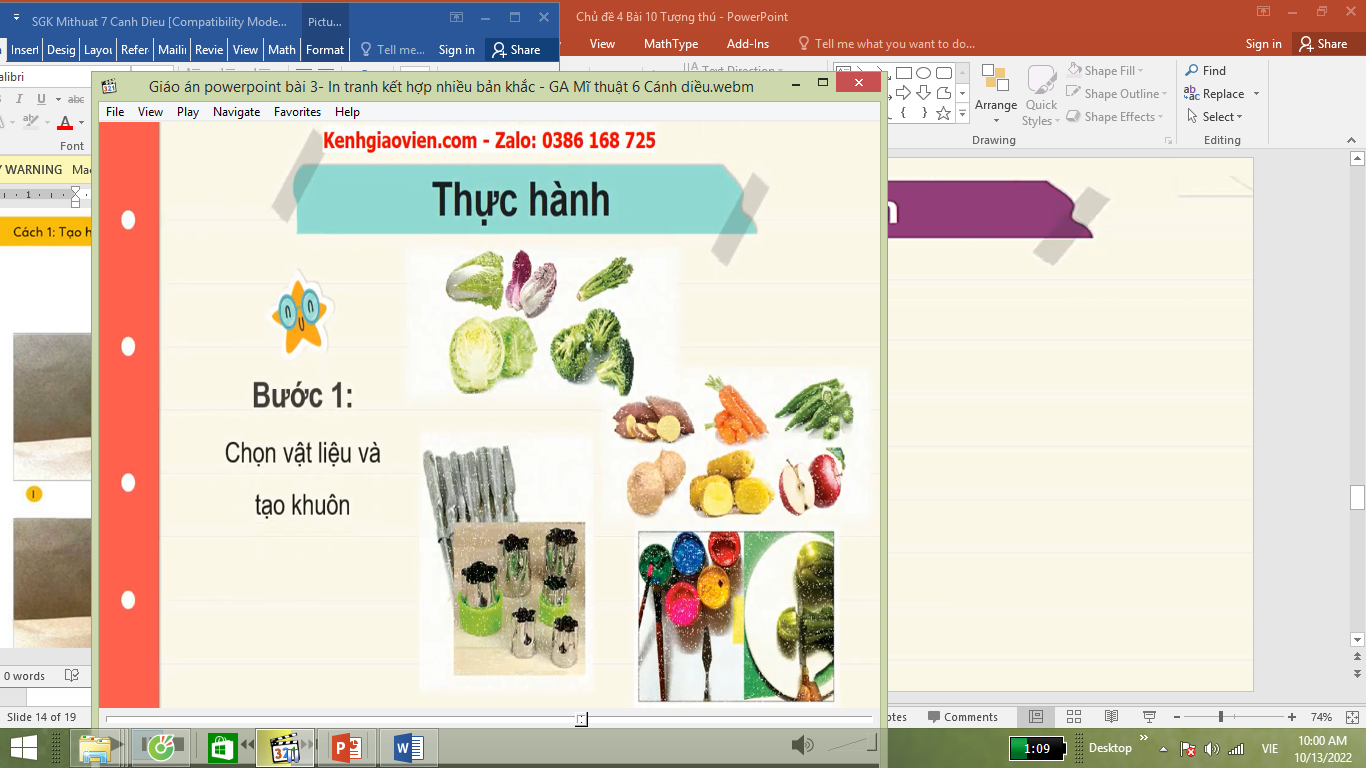 Bước 5:
Hoàn thiện sản phẩm
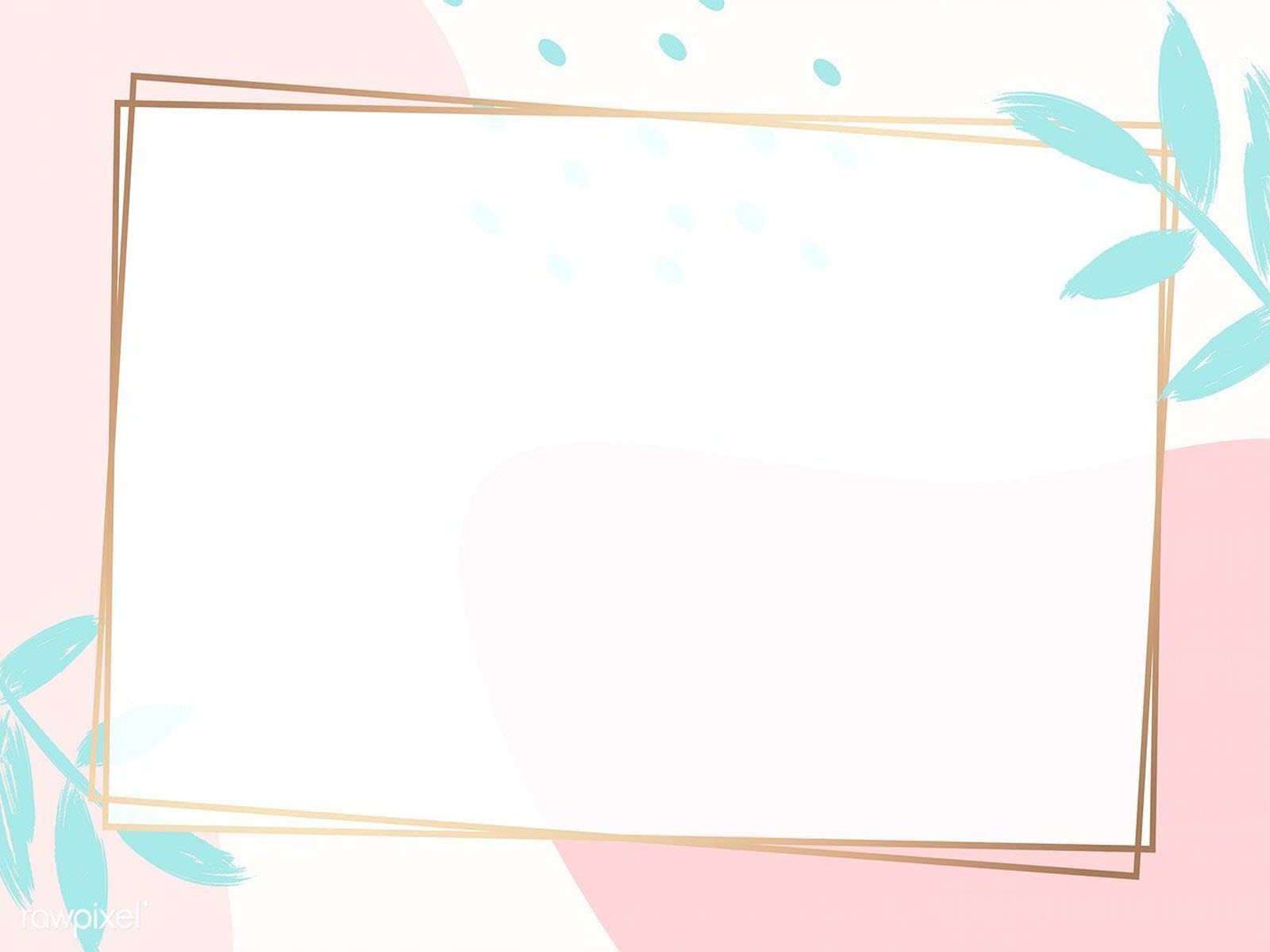 LUYỆN TẬP
Em hãy tạo hình con thú yêu thích kết hợp các bức tượng và đặt tên chủ đề nghệ thuật
Yêu cầu:
- Lựa chọn củ, quả hoặc đất nặn, đất sét.
- Thực hiện được các bức tượng bằng cách cắt gọt.
- Trình bày được ý tưởng, cách làm tượng một con thú.
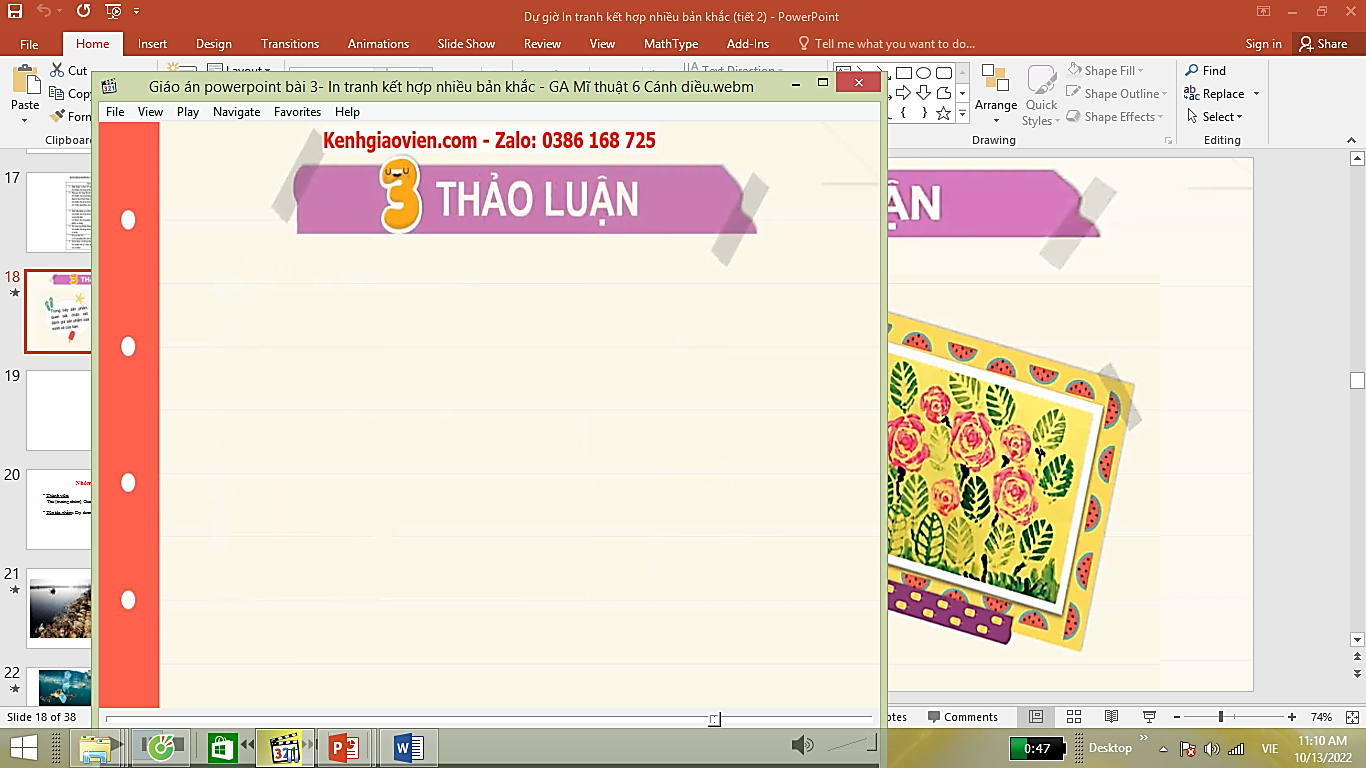 Trưng bày và chia sẻ sản phẩm:
- Ý tưởng tạo hình bức tượng con thú.
- Cách tạo ra sản phẩm.
- Thông điệp bảo vệ động vật hoang dã được thể hiện qua sản phẩm.
NHẬN XÉT, ĐÁNH GIÁ
Tiêu chí đánh giá sản phẩm:
CHƯA ĐẠT
ĐẠT
Hình tượng các con thú thể hiện cùng nội dung chủ đề
Hình tượng các con thú không thể hiện cùng nội dung chủ đề
Chủ đề
Chọn vật liệu chưa phù hợp để tạo hình tượng con thú.
Vật liệu 
tạo hình
Chọn vật liệu phù hợp để tạo hình tượng con thú theo chủ đề.
Cách 
tạo hình
Chưa rõ đặc điểm hình tượng con thú.
Rõ đặc điểm hình tượng con thú.
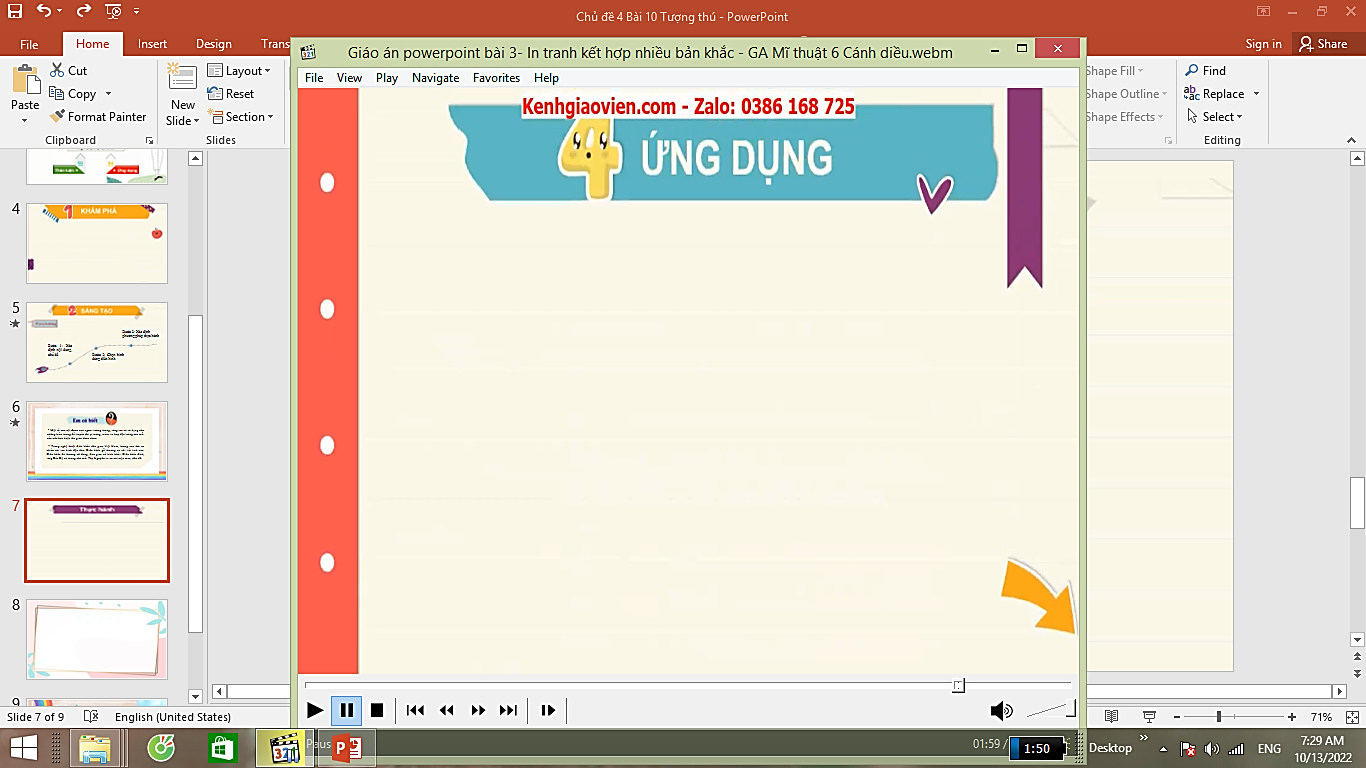 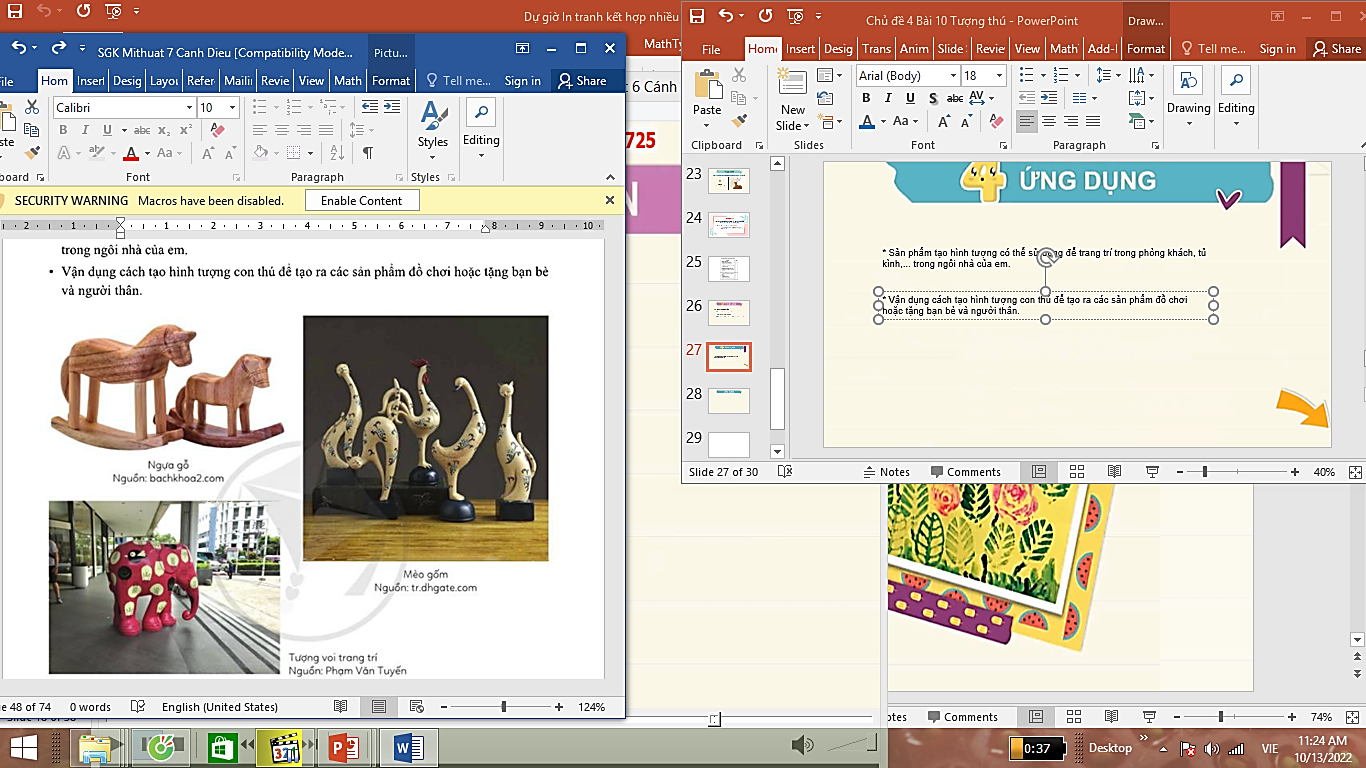 * Sản phẩm tạo hình tượng có thể sử dụng để trang trí trong phòng khách, tủ kình,... trong ngôi nhà của em.
* Vận dụng cách tạo hình tượng con thú để tạo ra các sản phẩm đồ chơi hoặc tặng bạn bè và người thân.
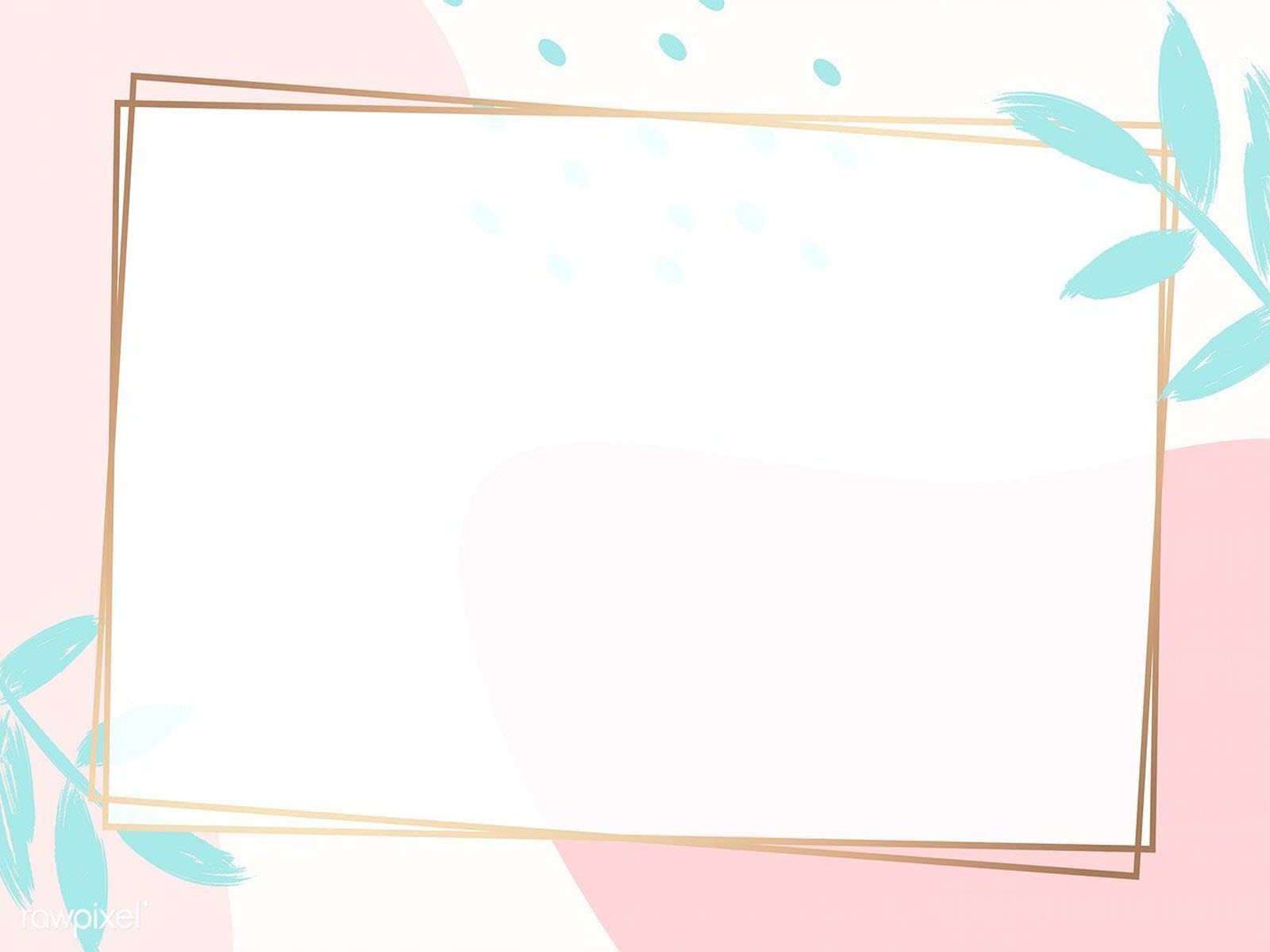 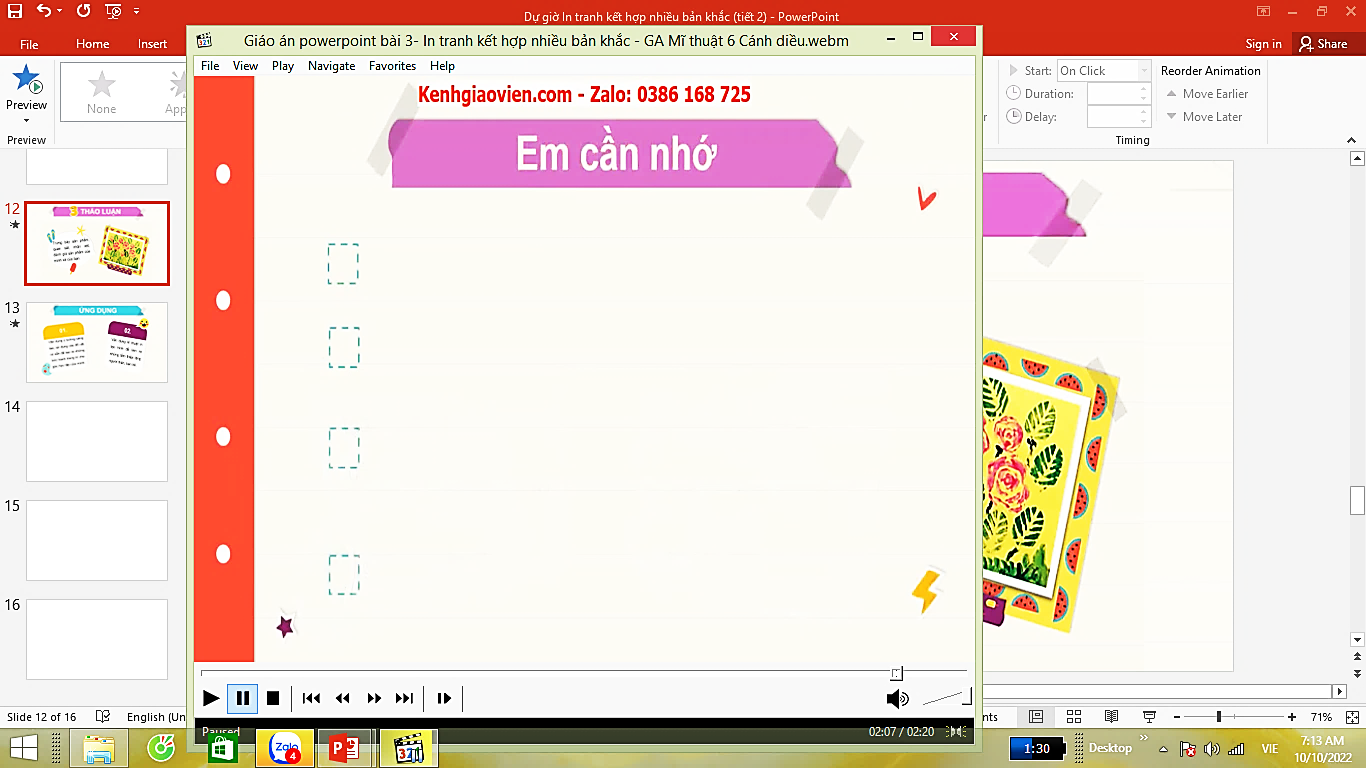 - Nghệ thuật điêu khắc dân gian Việt Nam rất phong phú và đa dạng, với ngôn ngữ biểu đạt mang bản sắc riên của từng vùng miền, từng thời kì.
- Có thể sử dụng nhiều chất liệu tạo hình tượng con thú như:  đất sét, gỗ, đá, gốm, đá ong,...
- Các bức tượng đều có ý nghĩa riêng, phù hợp với văn hóa, tín ngưỡng.
- Em có thể tạo hình bức tượng con thú bằng nhiều hình thức khác nhau, việc kết hợp các chất liệu sẽ tạo nên sản phẩm độc đáo
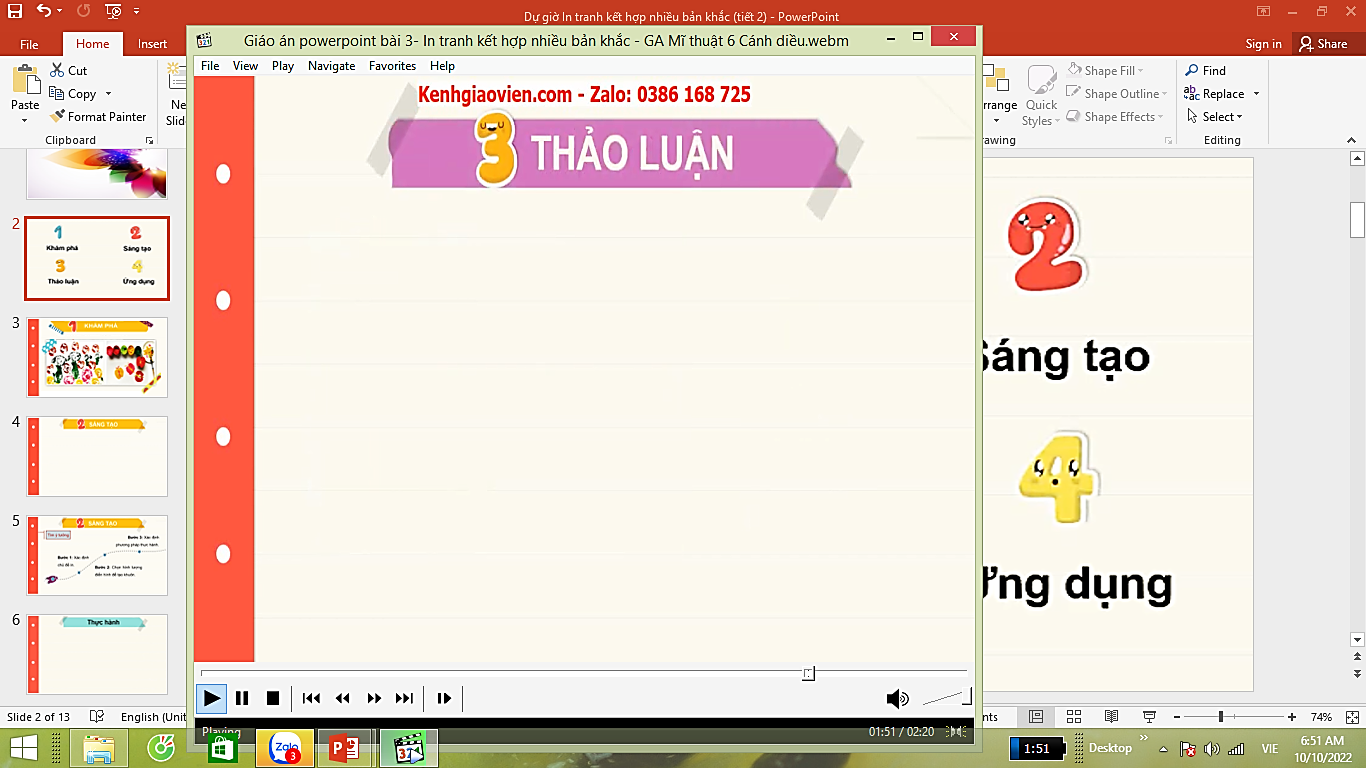 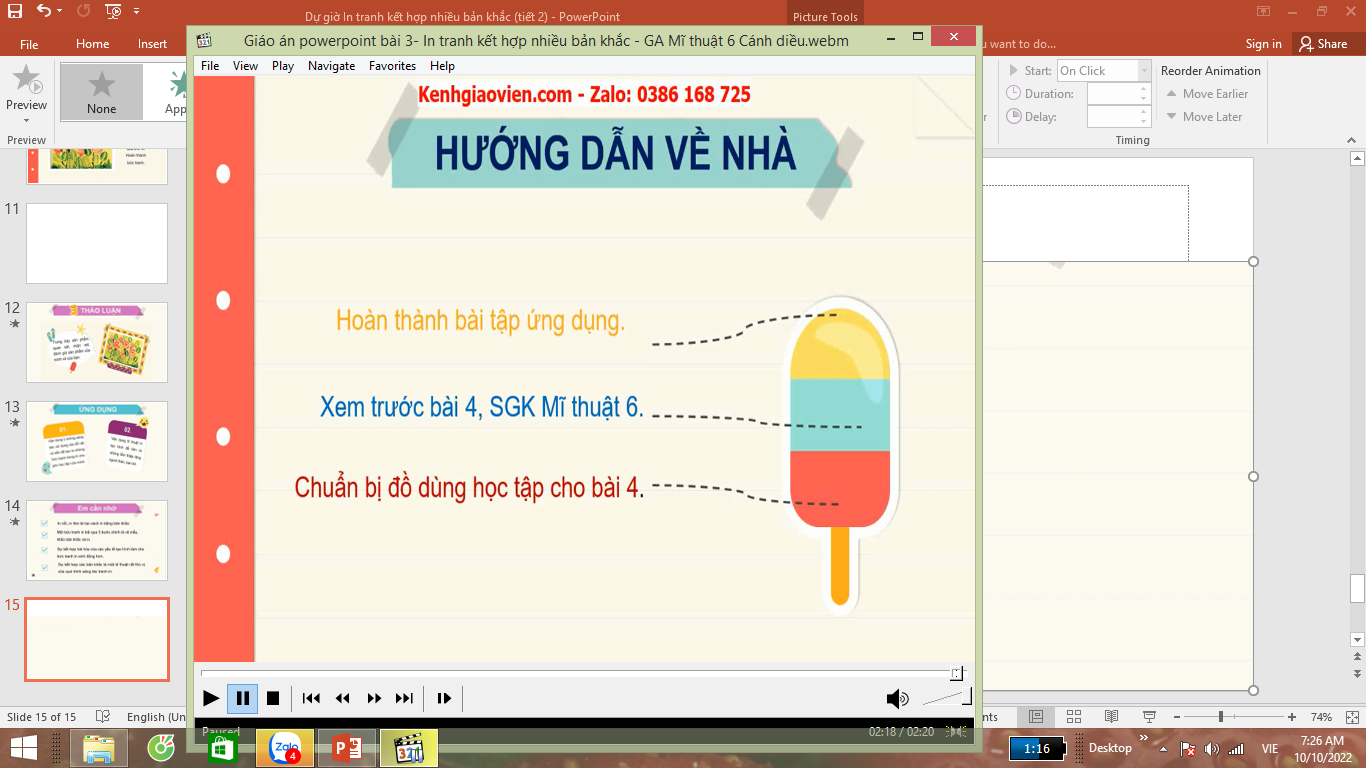 - Xem trước nội dung bài In tranh tĩnh vật với vật liệu sẵn có, trang 48 SGK Mĩ thuật 7.
- Chuẩn bị đồ dùng học tập giờ sau: SGK Mĩ thuật 7, vở thực hành Mĩ thuật, vở ghi chép.
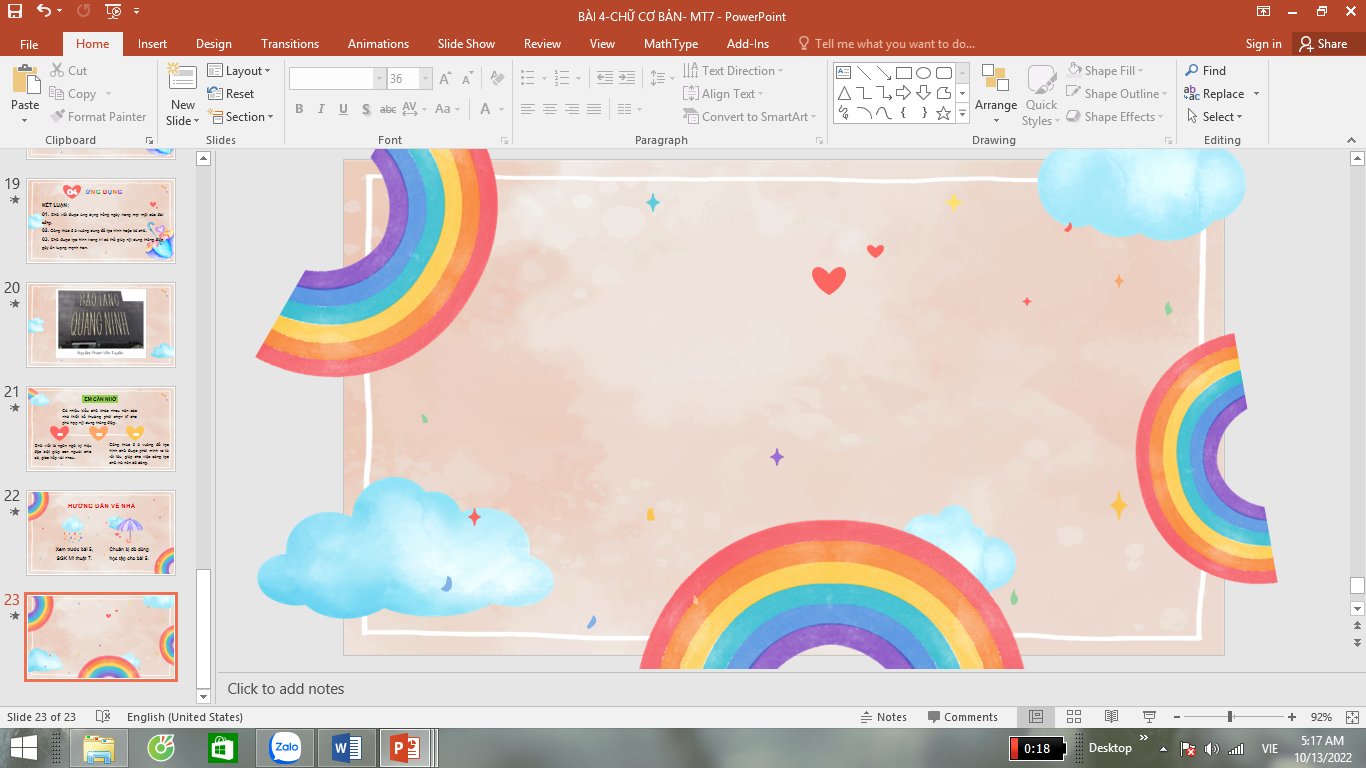 CẢM ƠN CÁC EM 
ĐÃ LẮNG NGHE BÀI GIẢNG!